Организационно-управленческая модель поддержки и психолого – педагогического  сопровождения  педагогов  работающими с детьми, имеющими высокий потенциал развития
Муниципальное казенное дошкольное образовательное учреждение «Детский сад № 19»г. Коркино
1  УРОВЕНЬ
Заведующий ДОУ
Управленческая  поддержка педагогов
нормативно-правовое обеспечение
научно-методическое обеспечение
научно-теоретическое обеспечение
организационно-методическое обеспечение
информационно-просветительское обеспечение
кадровое 
обеспечение
финансово-экономическое обеспечение
2 УРОВЕНЬ
Методическая служба
Методическая работа с педагогами
Консультации
Педагогические консилиумы
Семинары-практикумы
Мастер-классы
Конкурсы-презентации
Круглые столы
Деловые игры
Самообразование
Работа  в 
 творческих  группах
Темат-кие выставки  
в мет. кабинете
3 УРОВЕНЬ
Педагоги
Организация образовательной деятельности  с  одаренными  детьми
Консультации
Семинары-практикумы
Родительские собрания
Дни открытых дверей
Совместно организ-ные мероприятия
образовательная деятельность по дополнительным образовательным программа
Совместная образовательная деятельность   в режимных моментах
Самостоятельная образовательная деятельность
Непосредственно образовательная деятельность
Образовательная деятельность
 в семье (выбор направления)
4 УРОВЕНЬ
Родители
Развитие творческого потенциала и способностей ребенка
Дети
Духовно-нравственные ценности и личностные качества
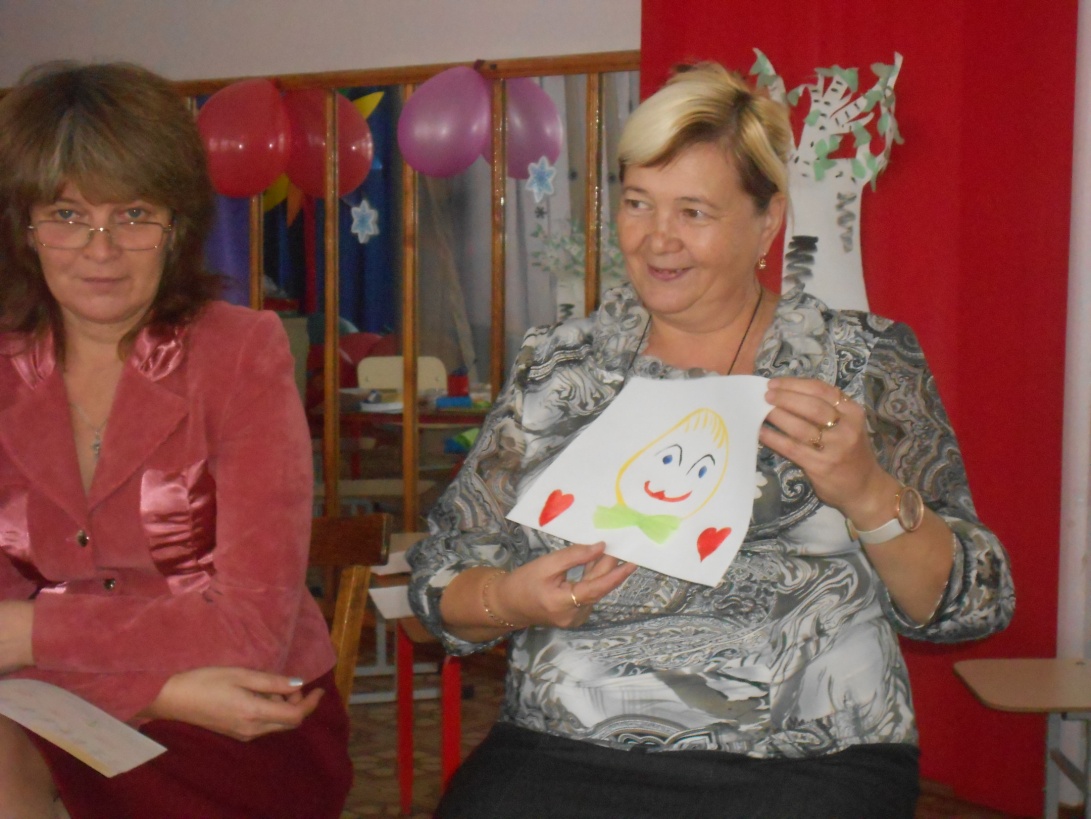 Психологический треннинг
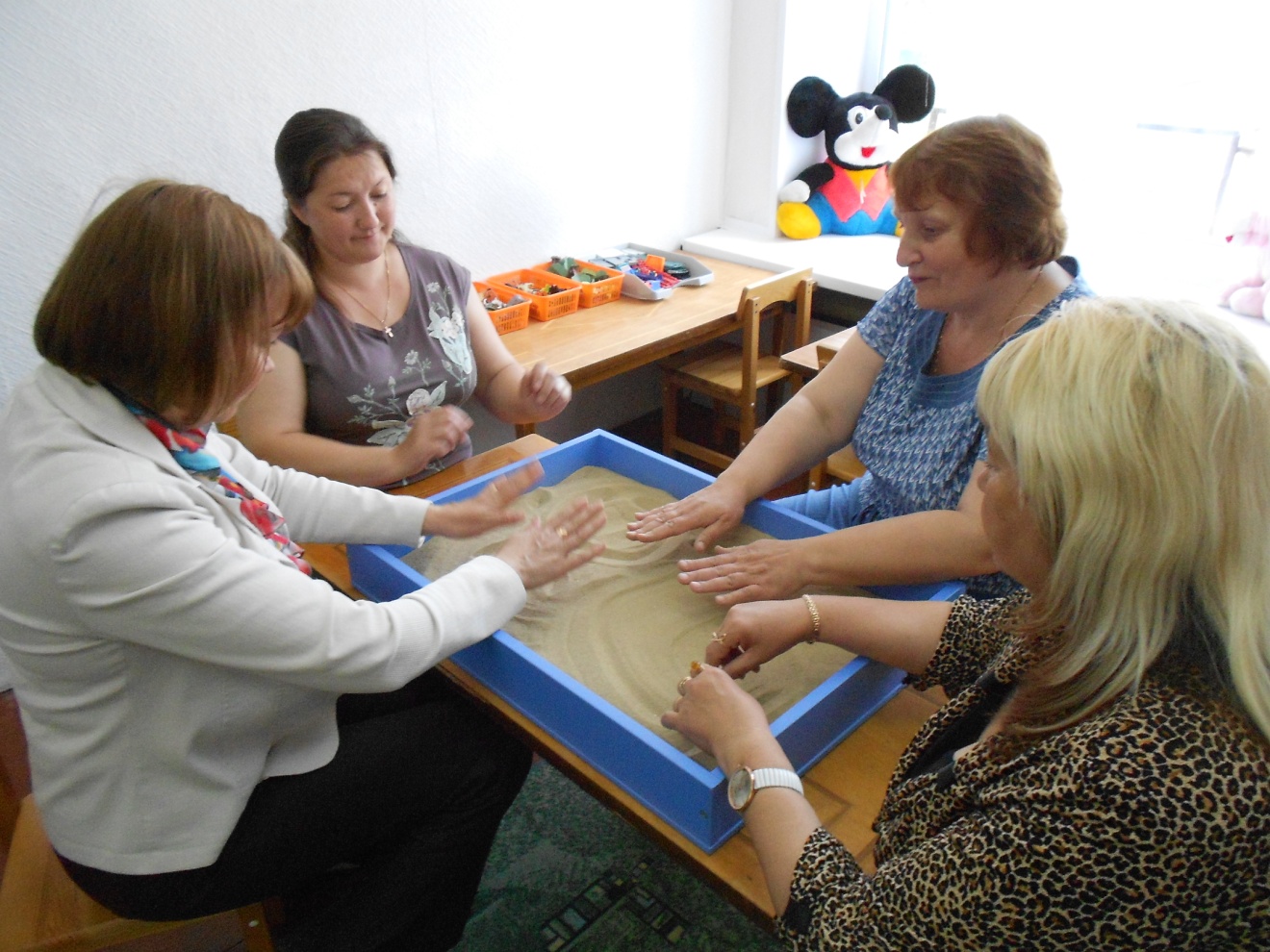 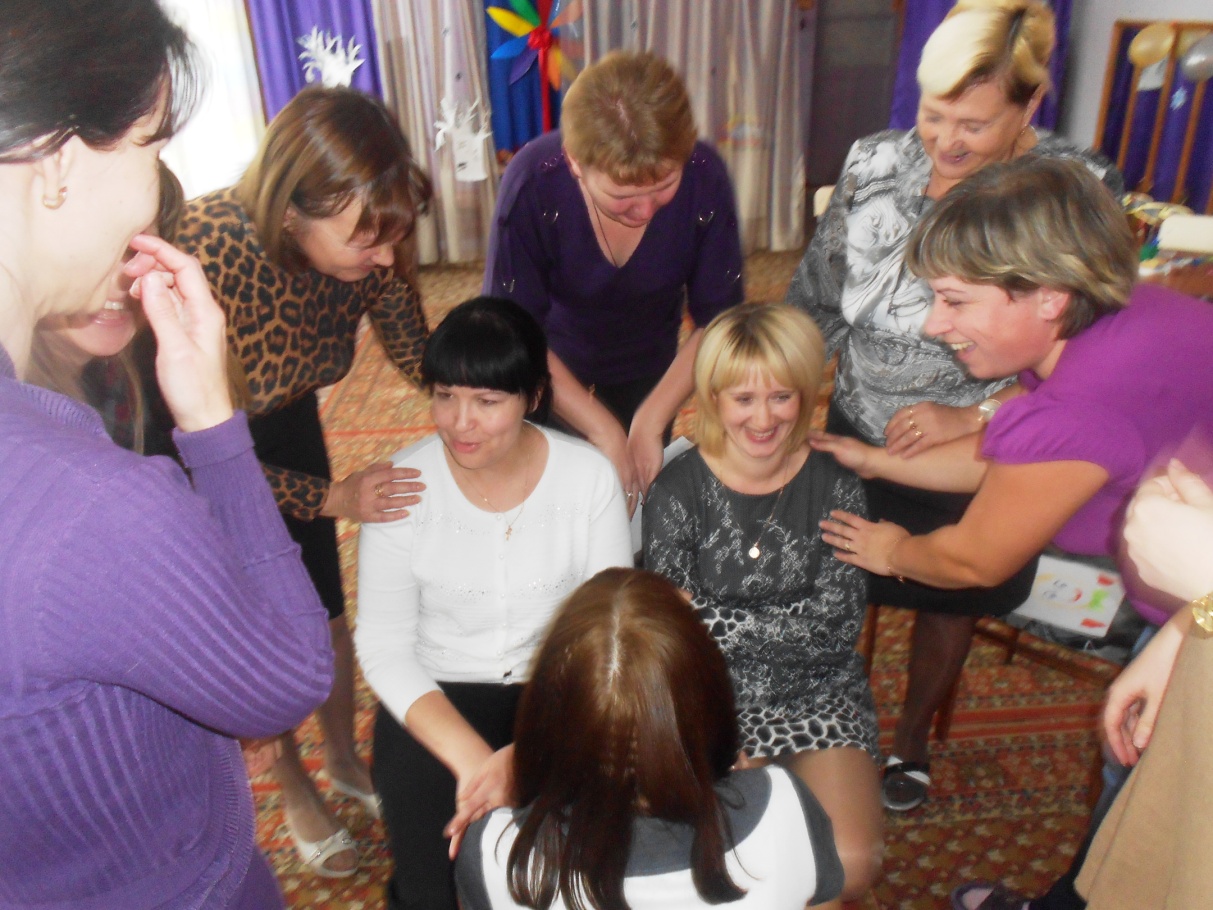 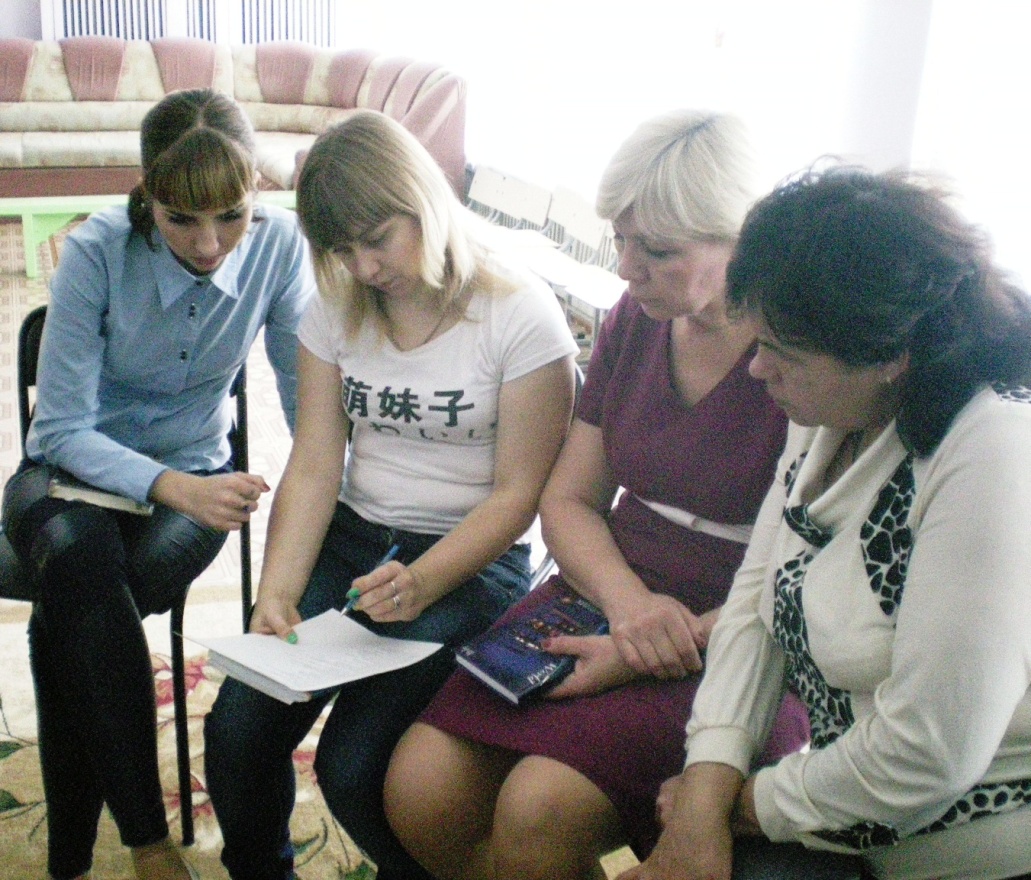 тестирование
релаксация
развитие творческого потенциала и способностей детей
Дополнительное образование
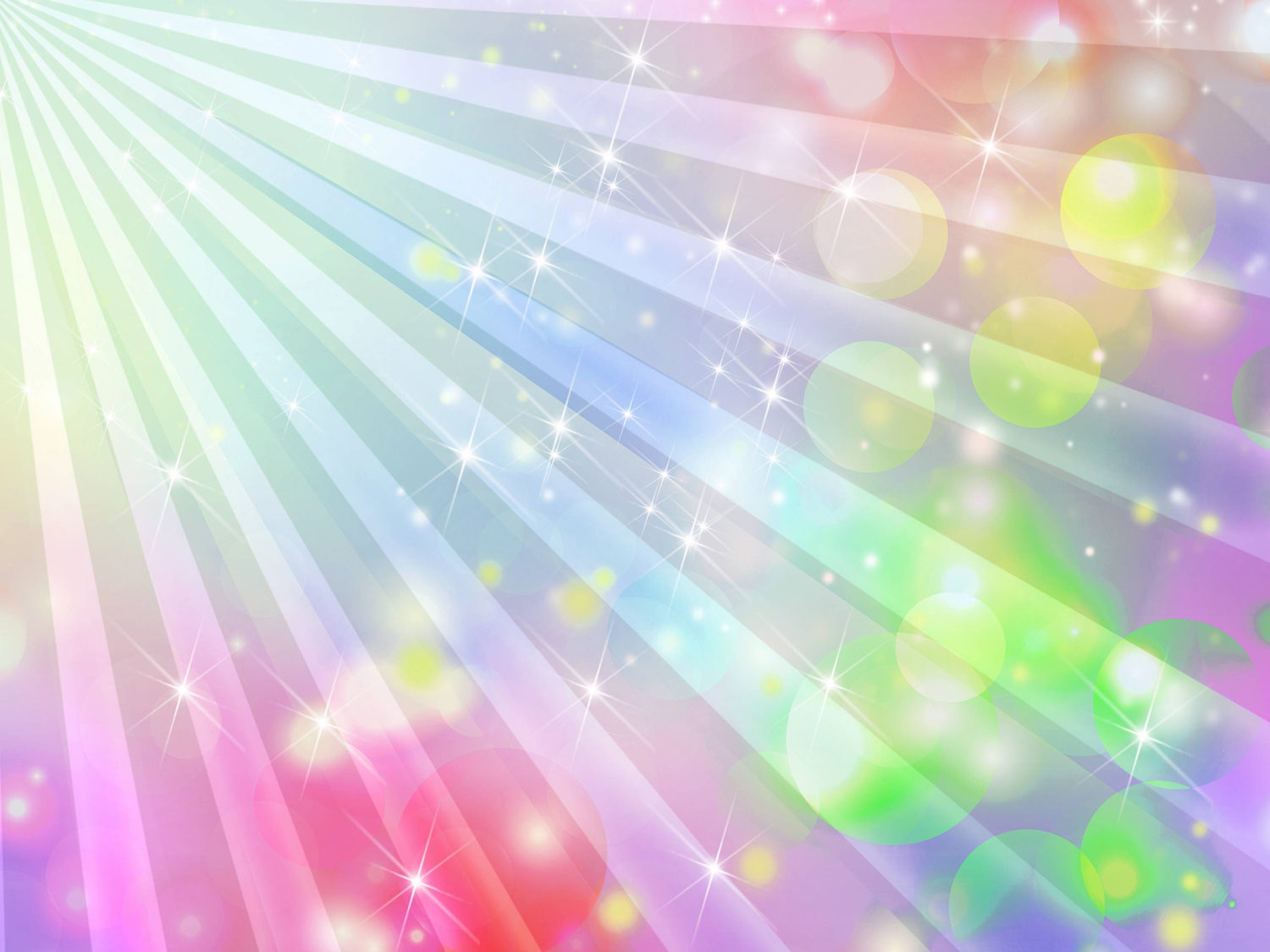 Английский язык
Понимают  на слух элементарную английскую речь; указания, связанные с заданием (возьми, дай, делаем круг, иди сюда, закрой глаза, открой глаза), 
Умеют здороваться, прощаться, благодарить.
Рассказывают о себе (Я – Слава. Я люблю яблоко.), о своих друзьях (Он – Миша, она – Даша. Он – мальчик, она - девочка). Умеют тренировать друг друга. 
Рассказывать о животных. (У меня есть собака. Собака коричневая. Маленькая мышка, большой медведь)
Умеют считать от 1 до 5.
Знают основные цвета.
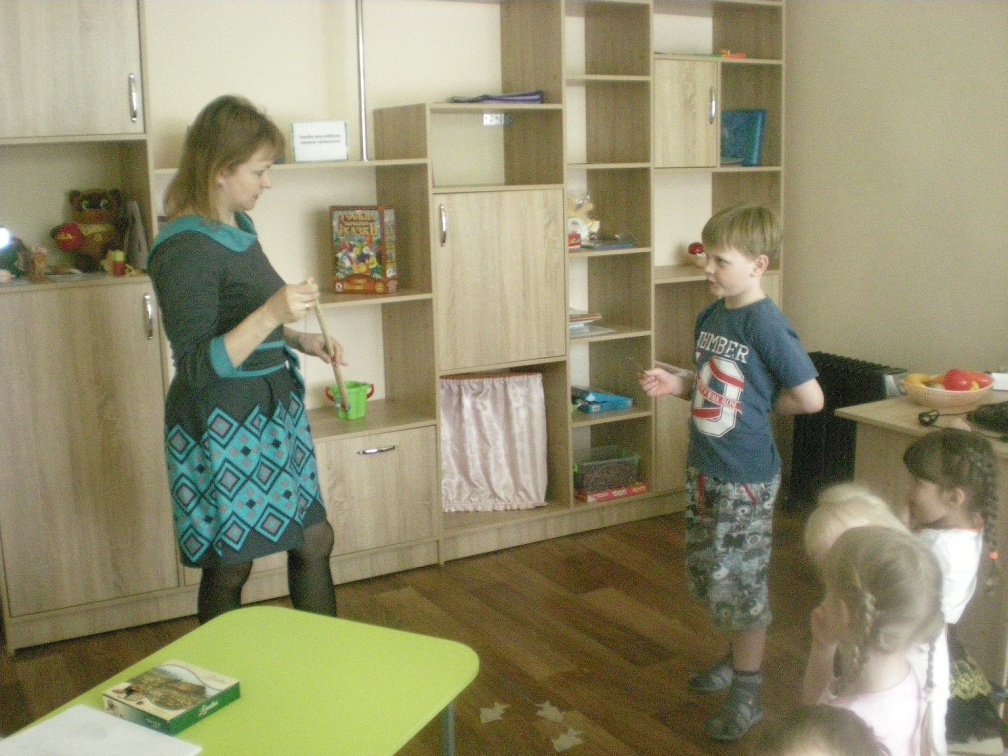 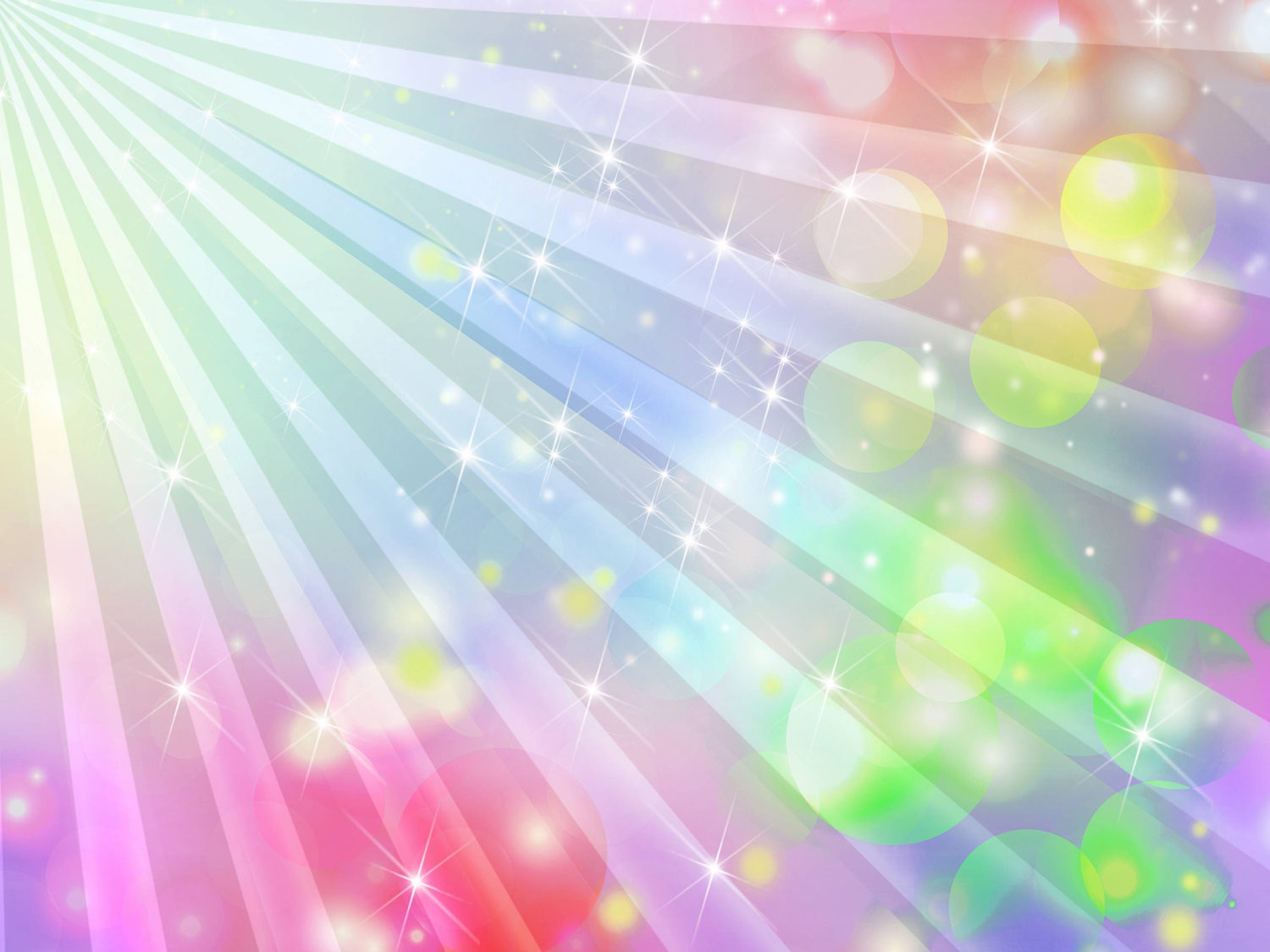 Студия арт-педагогики
«Цветной мир»
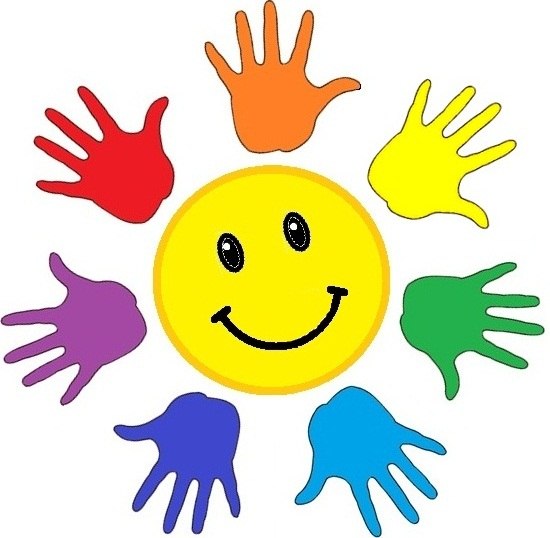 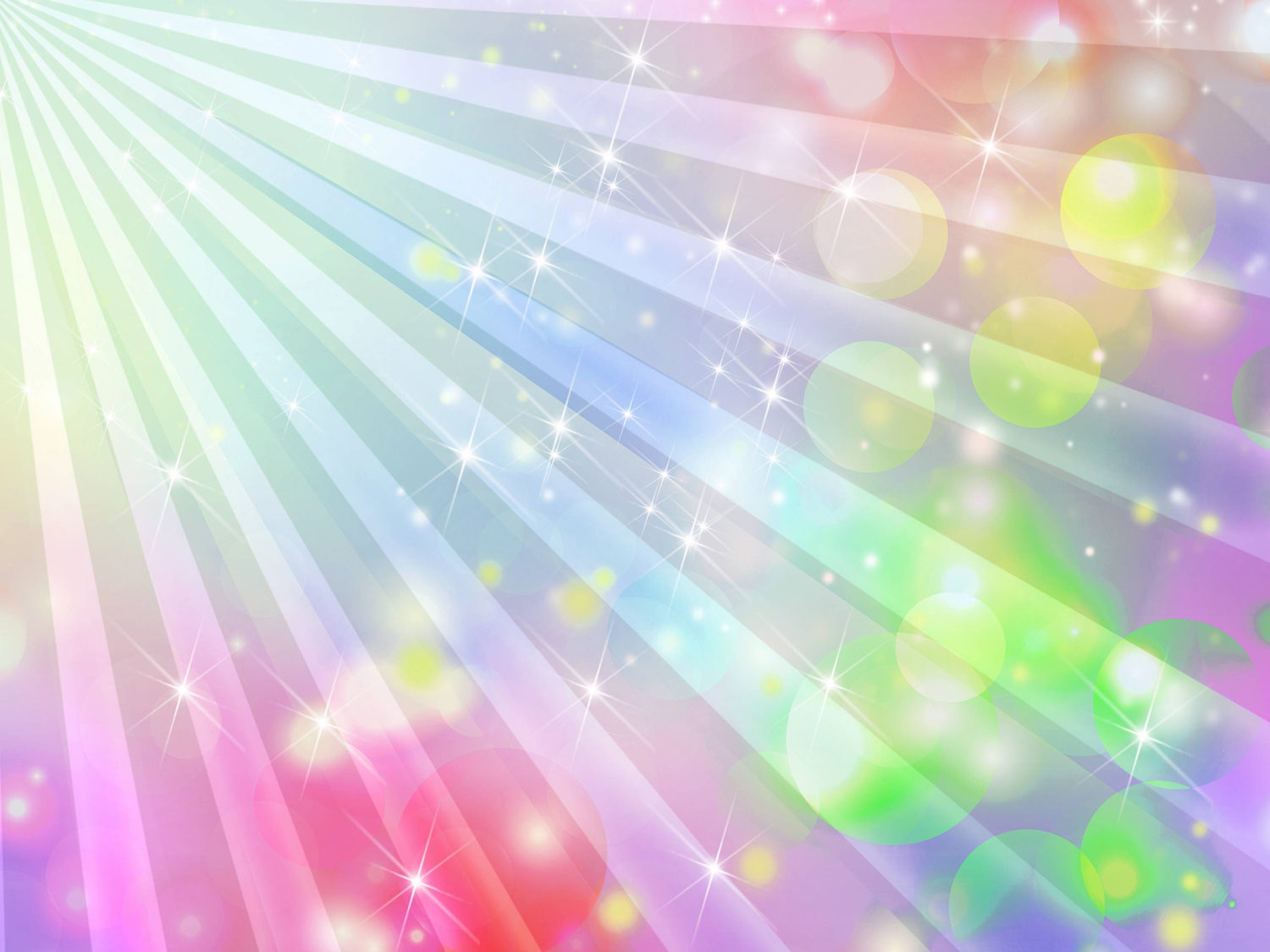 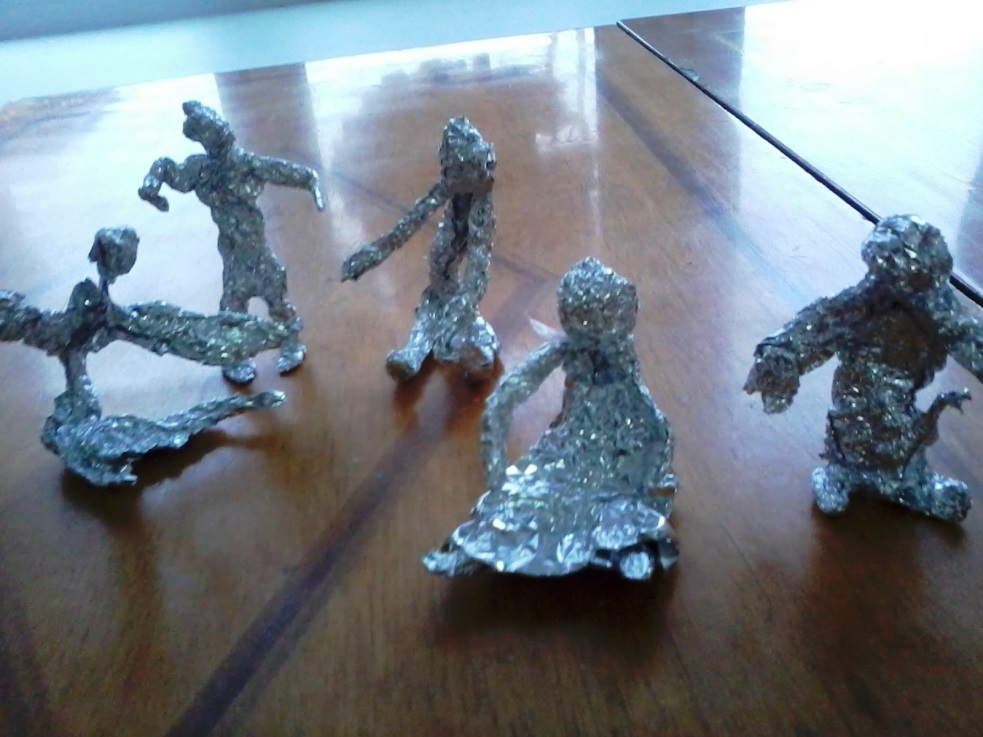 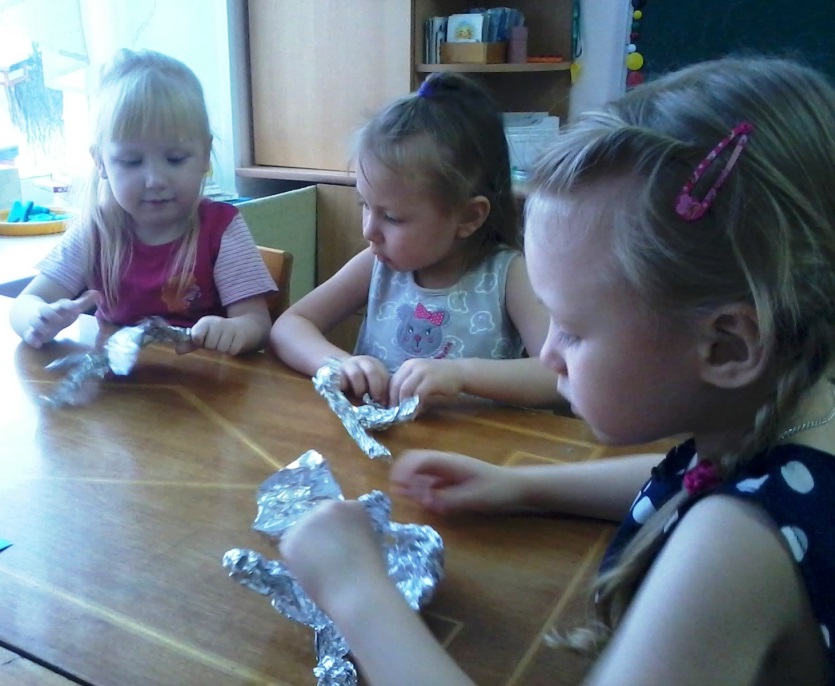 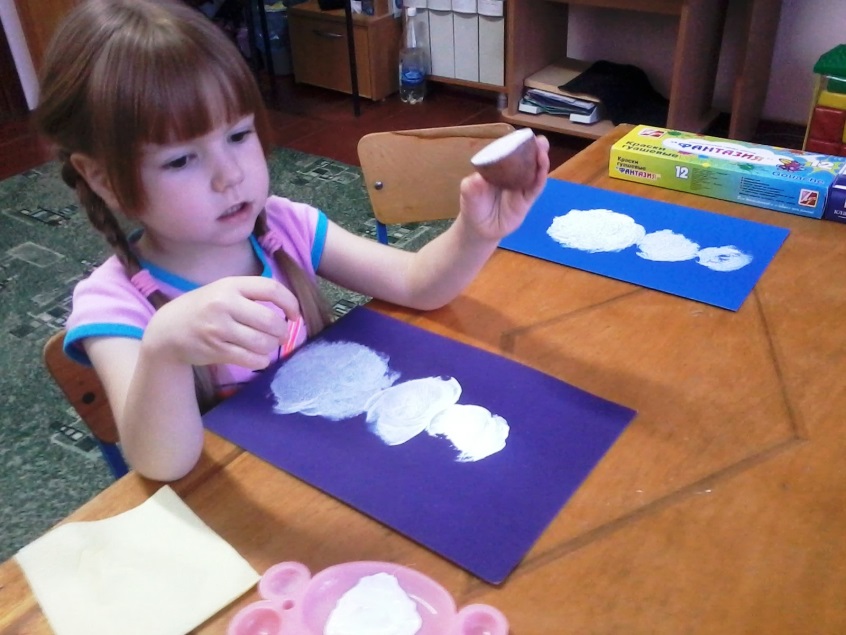 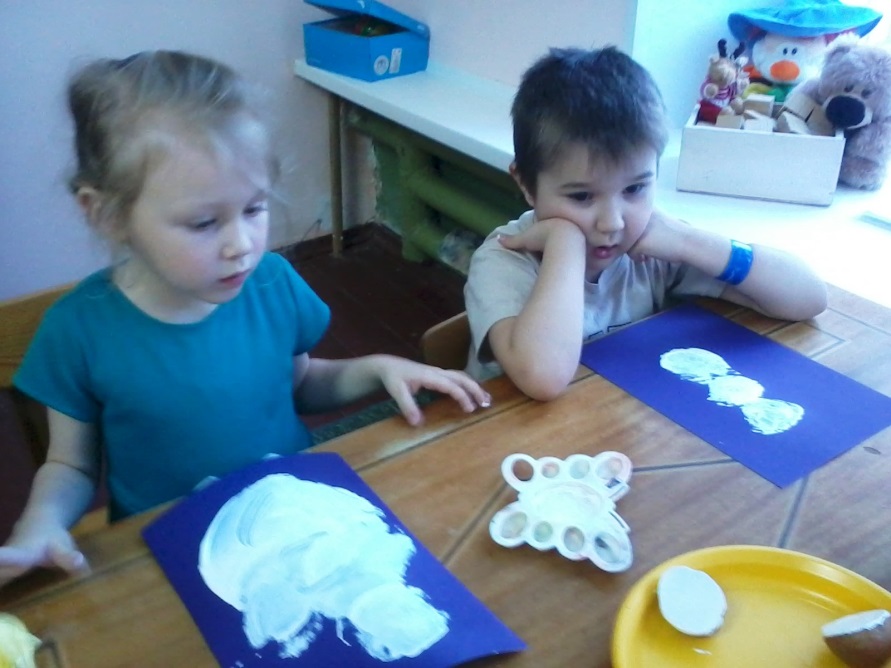 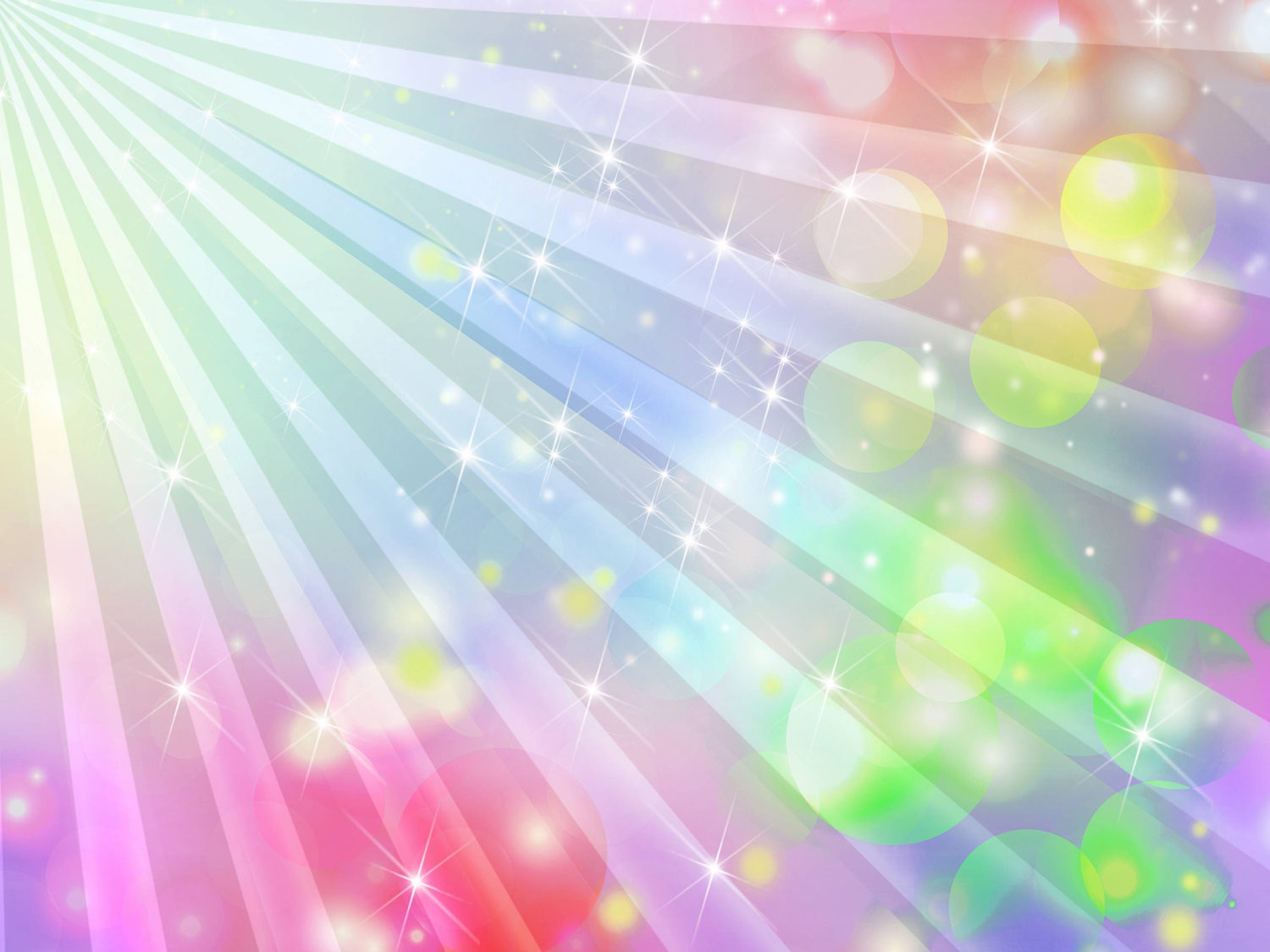 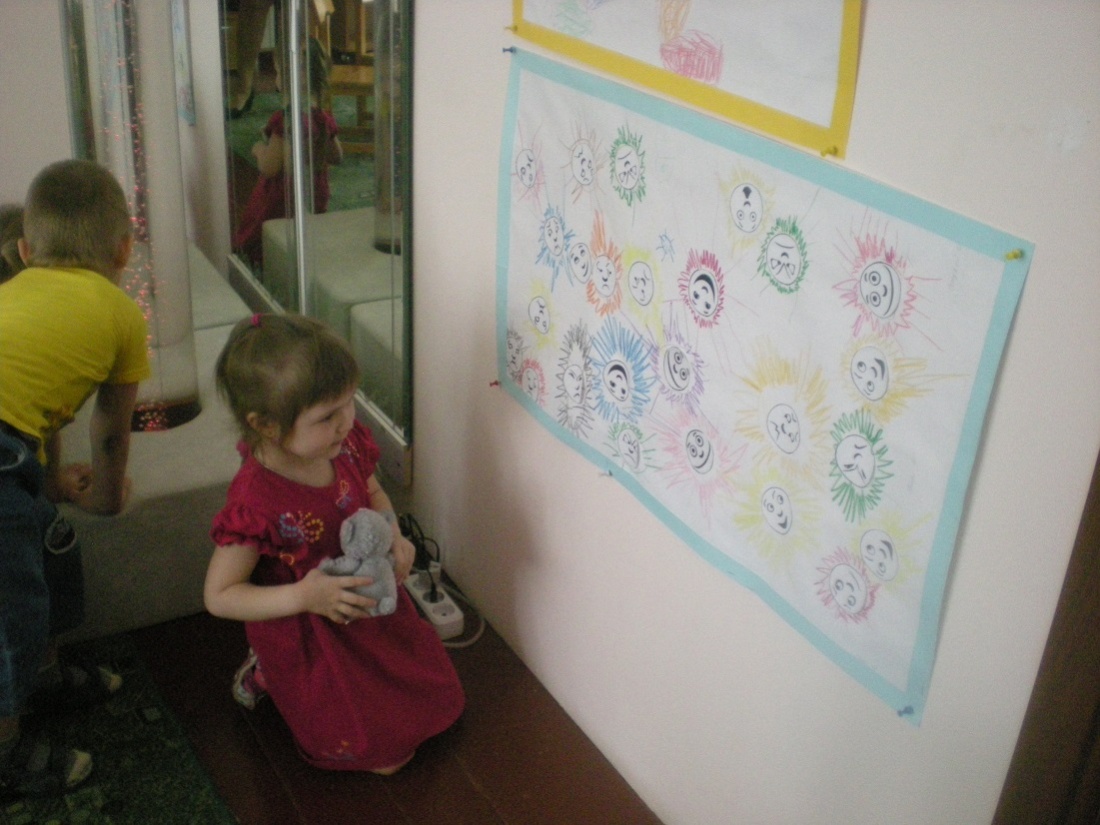 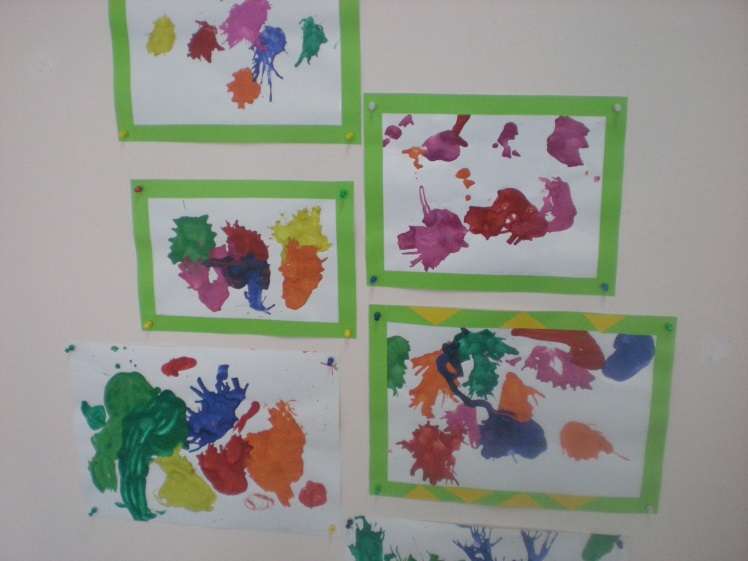 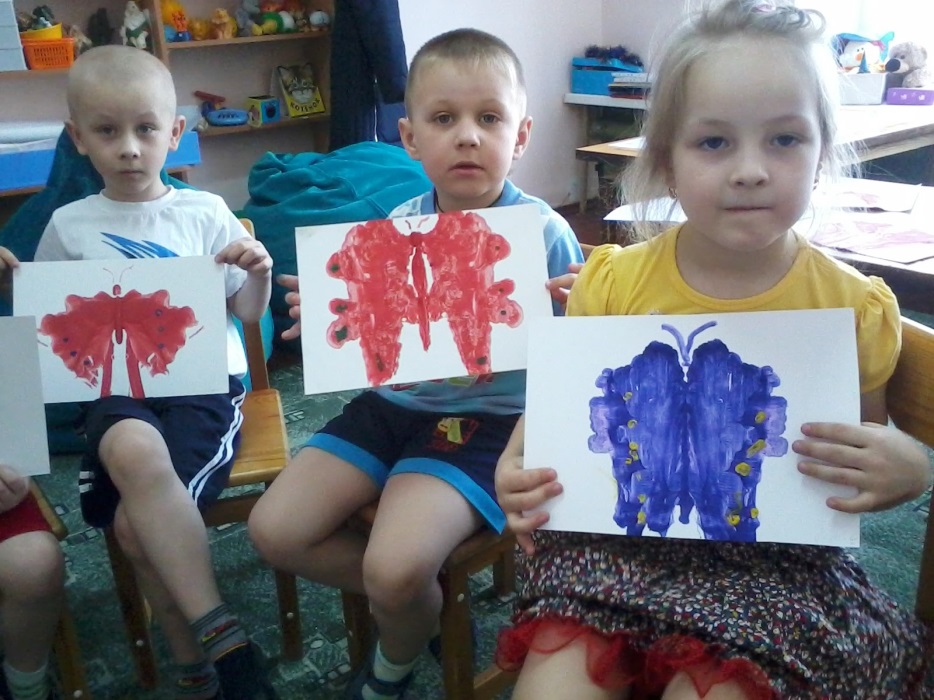 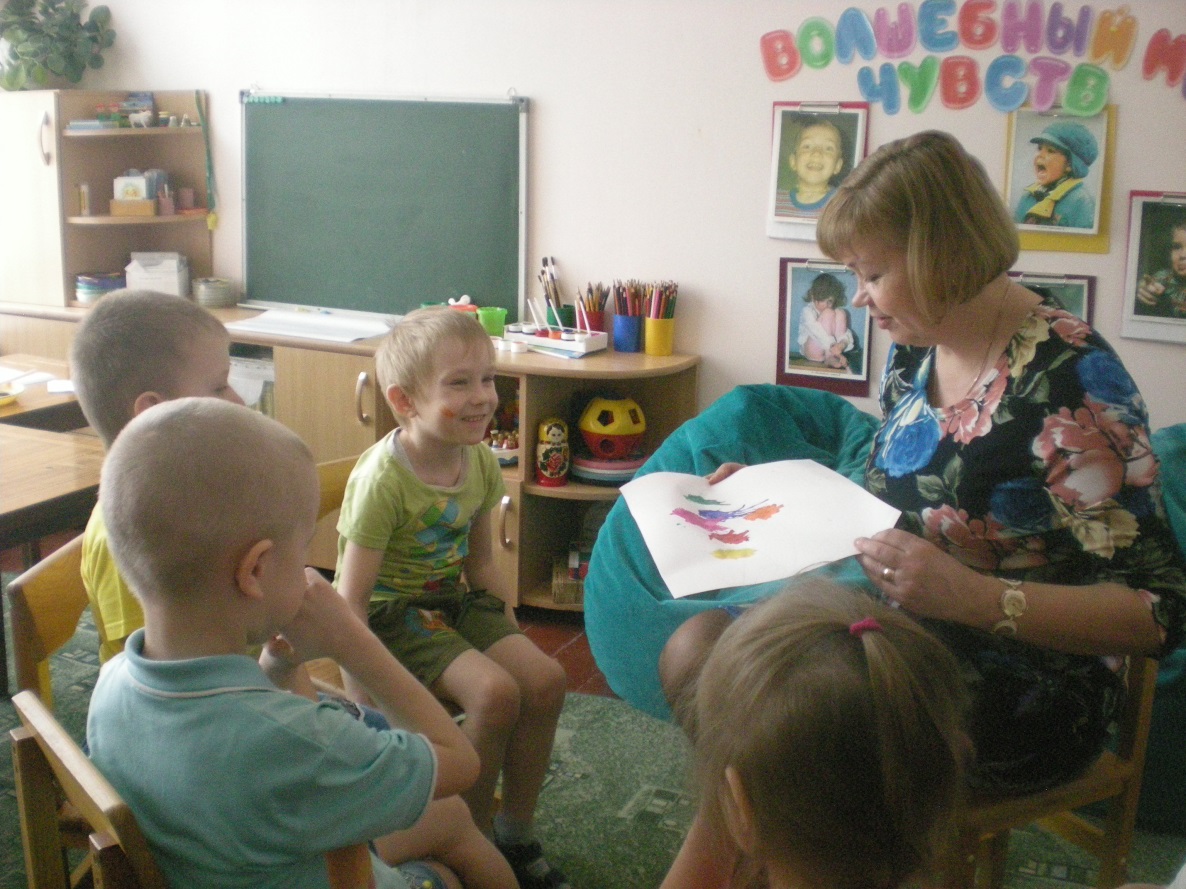 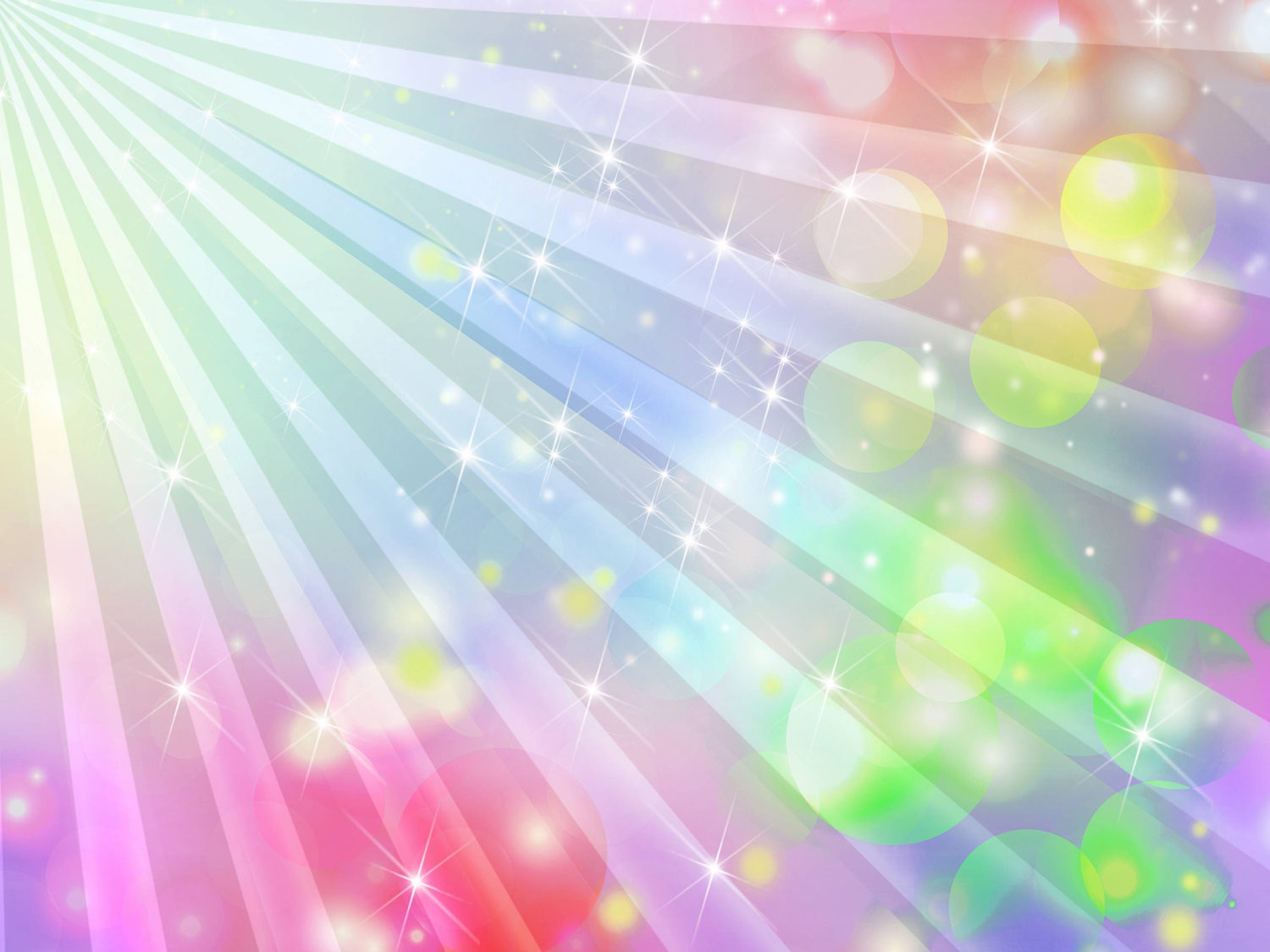 «Готовим руку
 к письму»
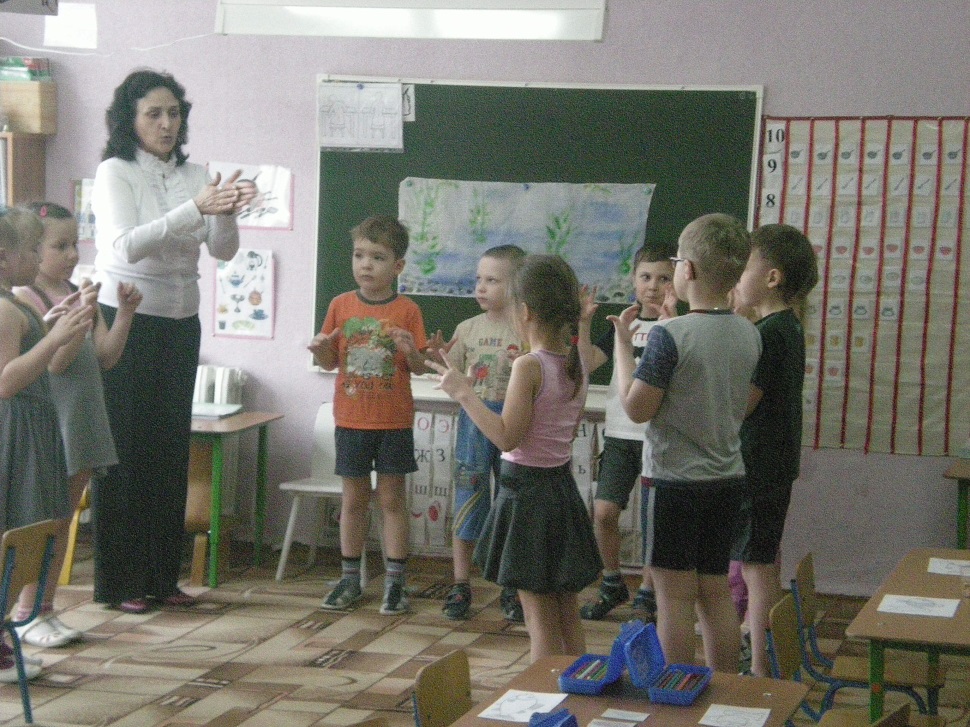 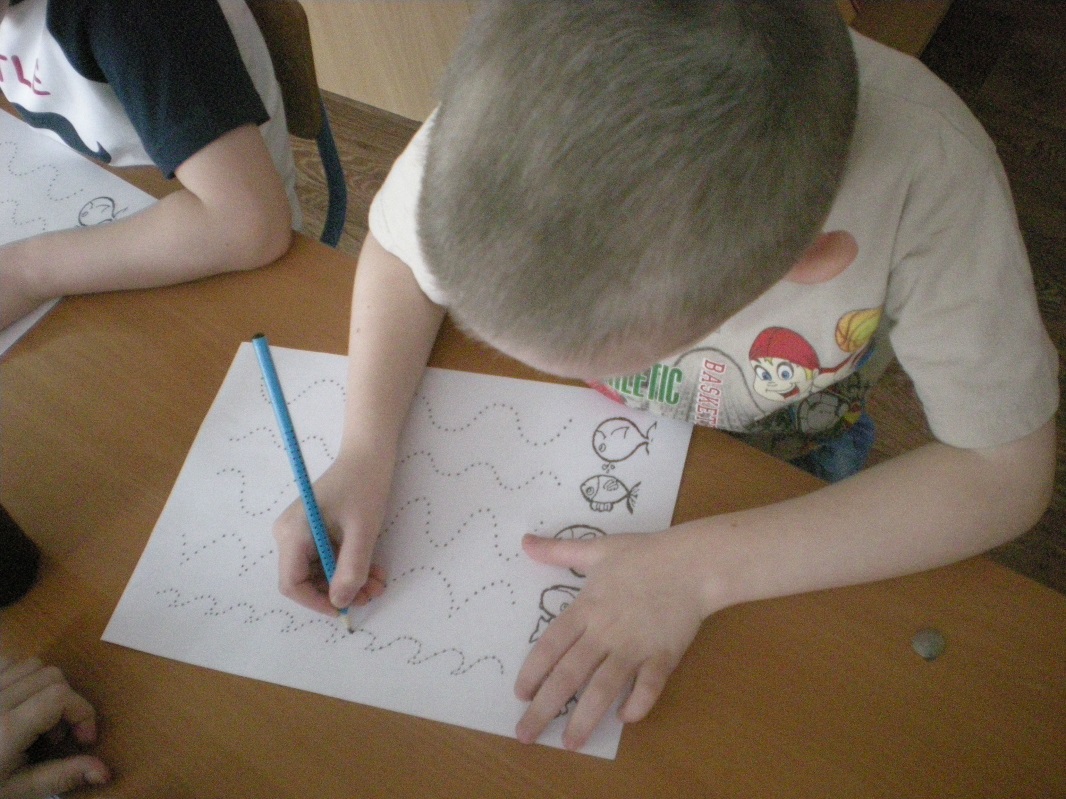 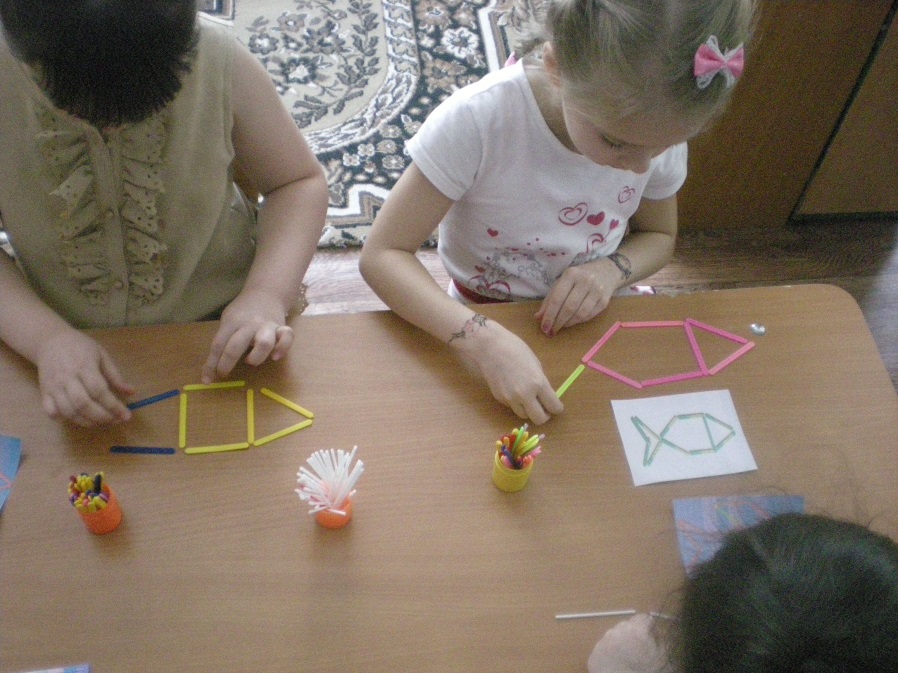 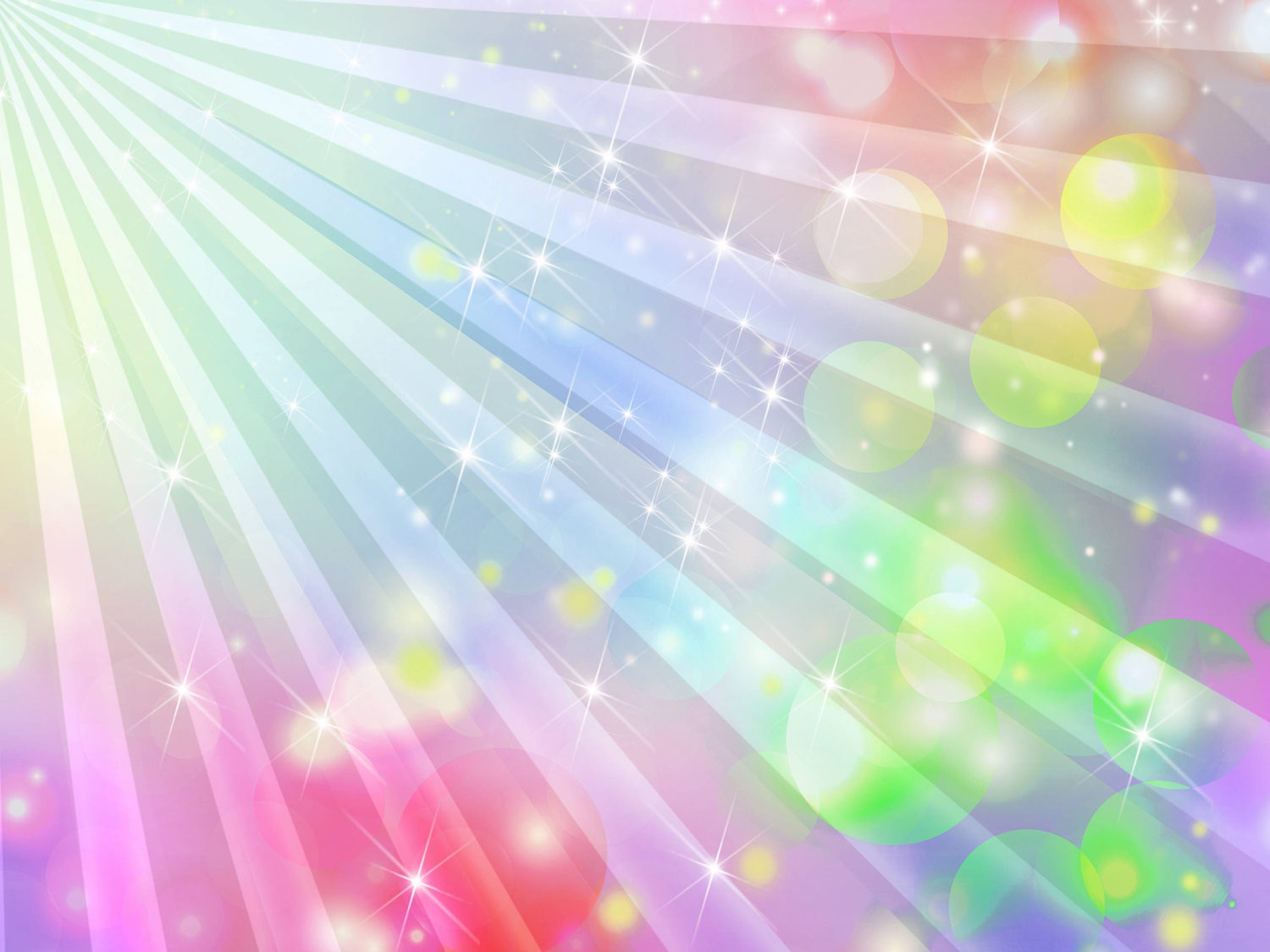 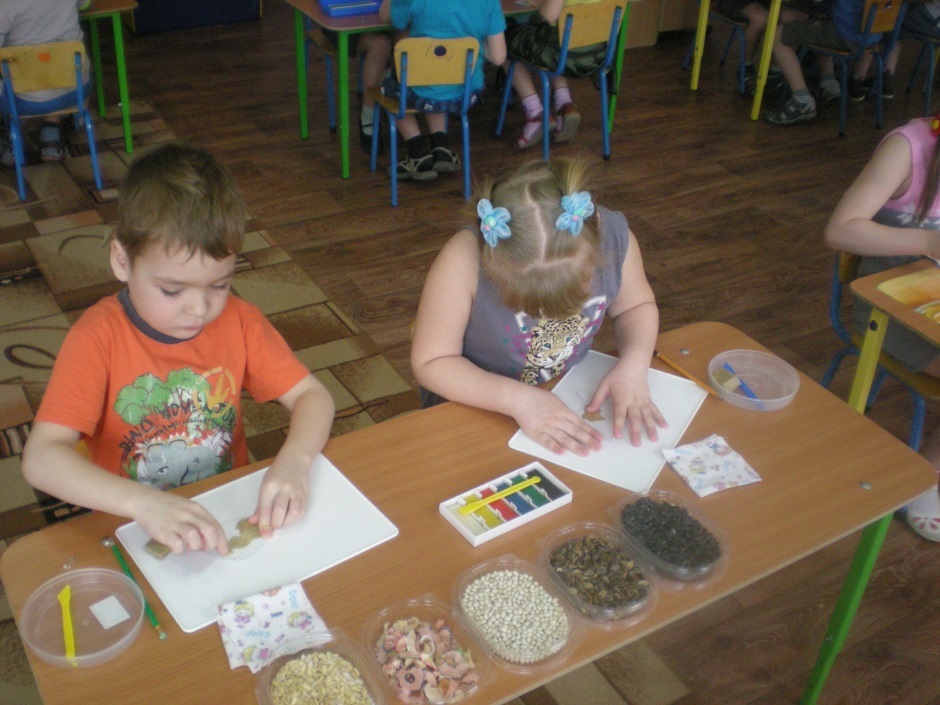 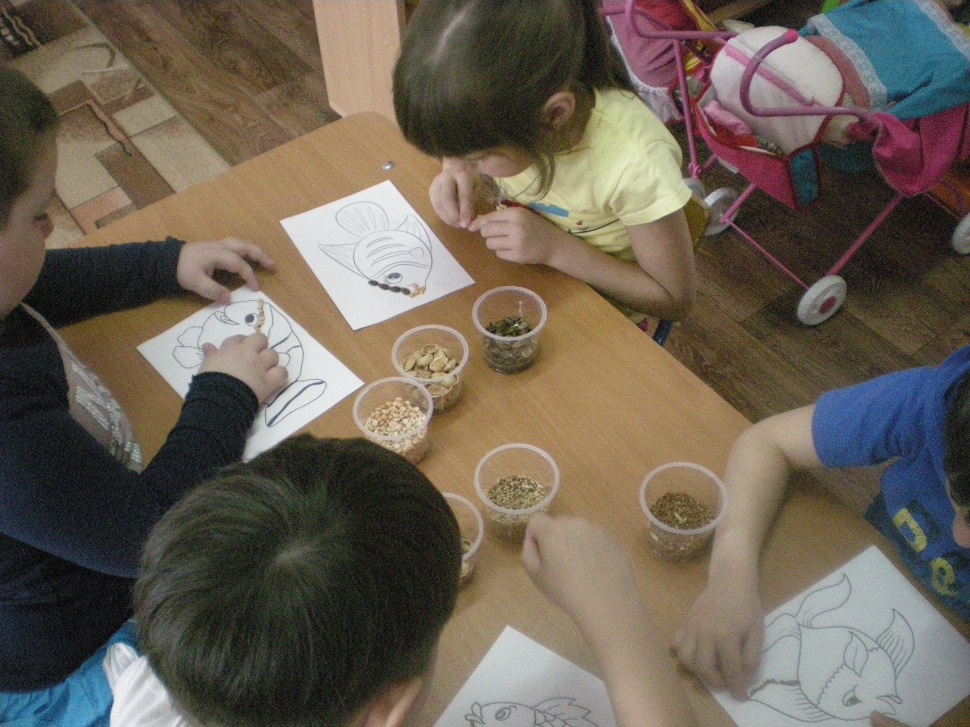 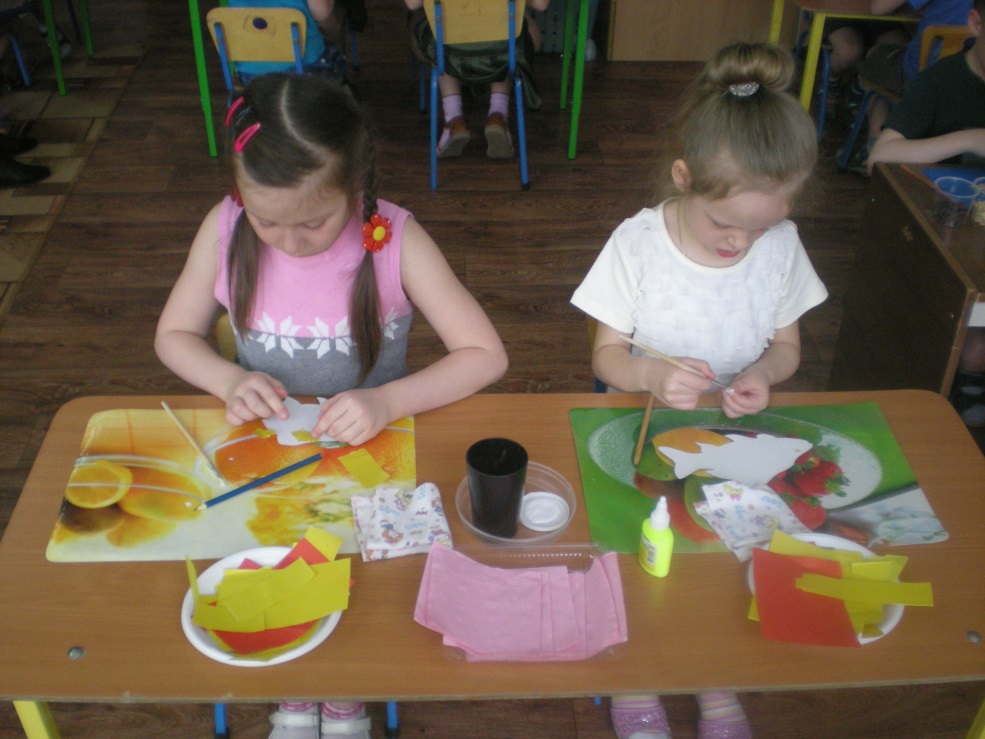 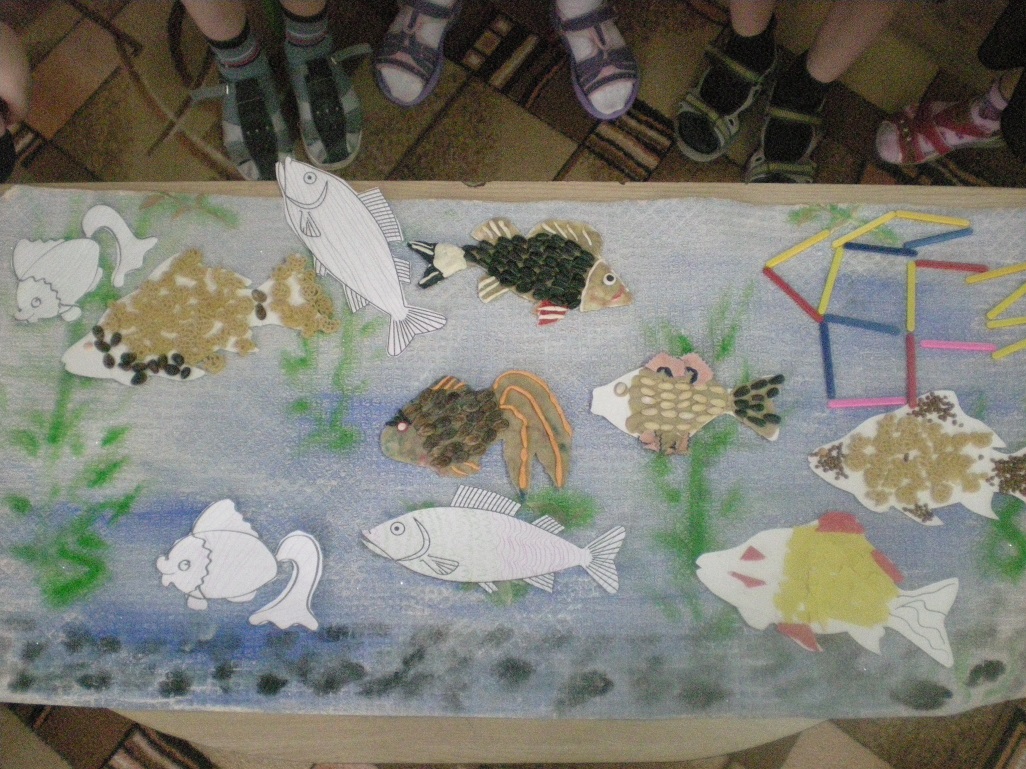 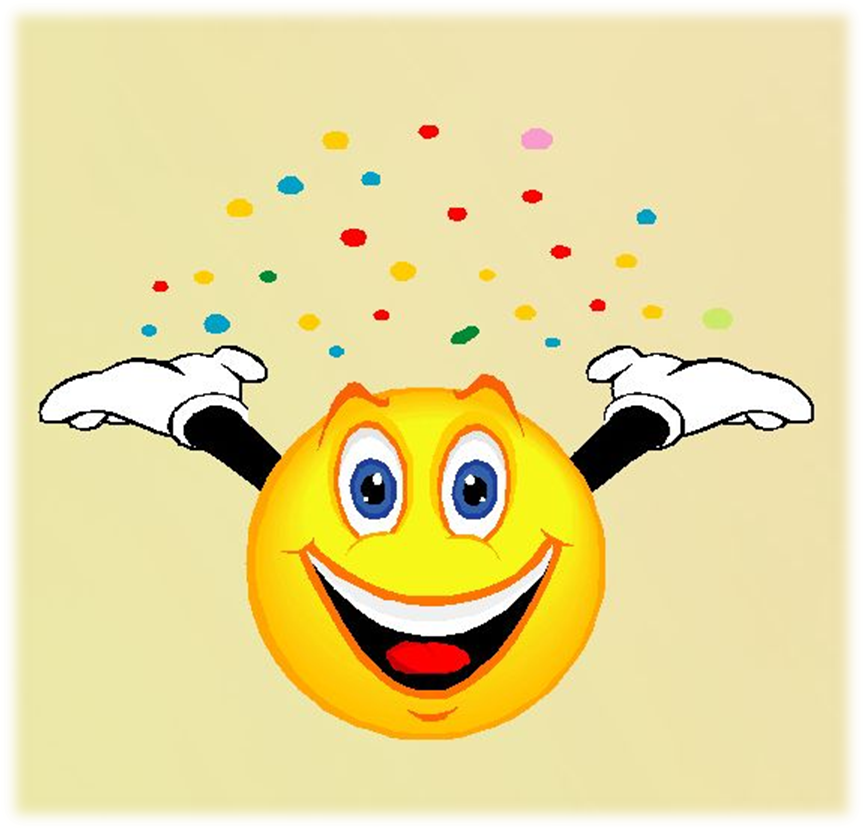 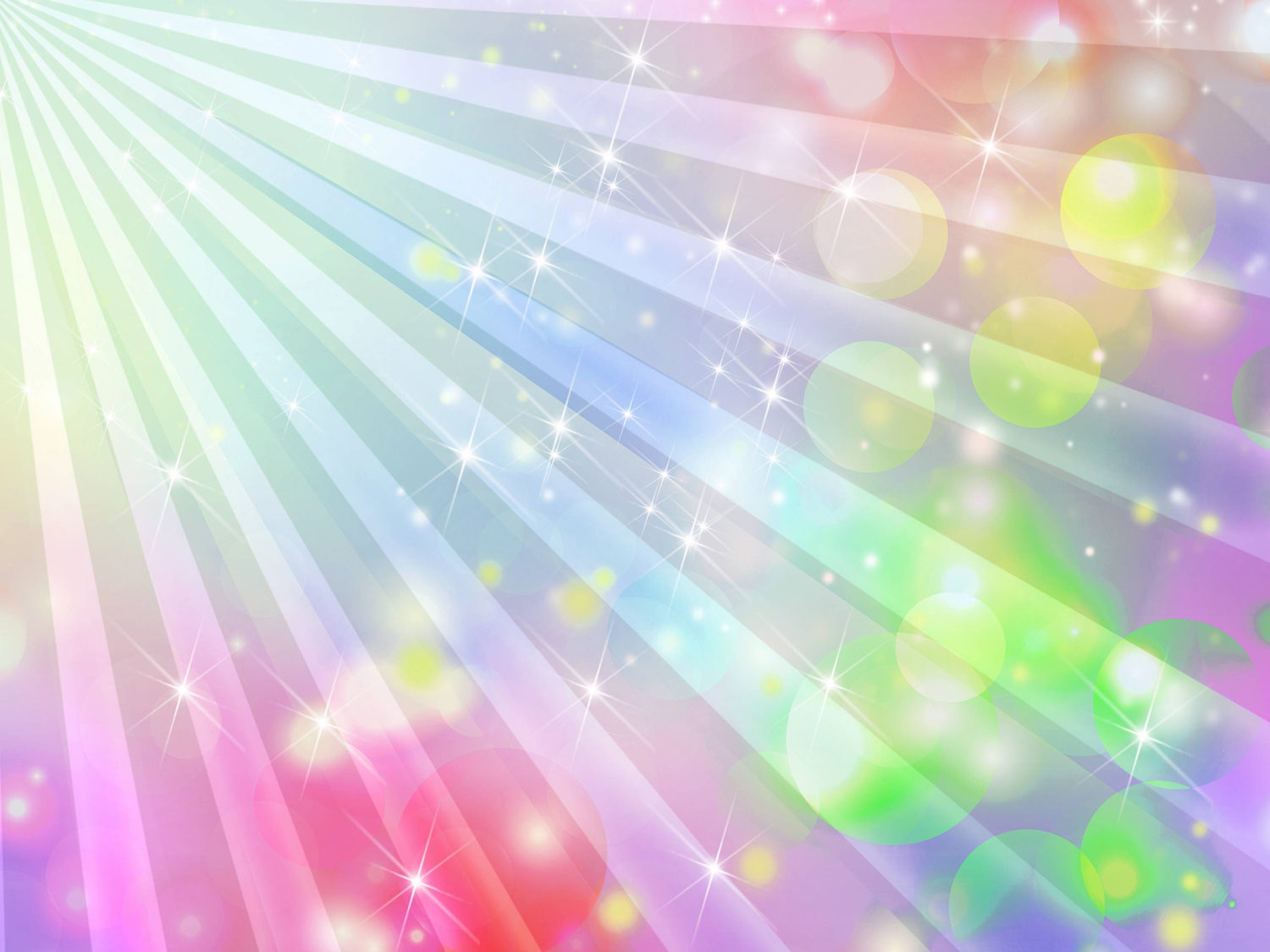 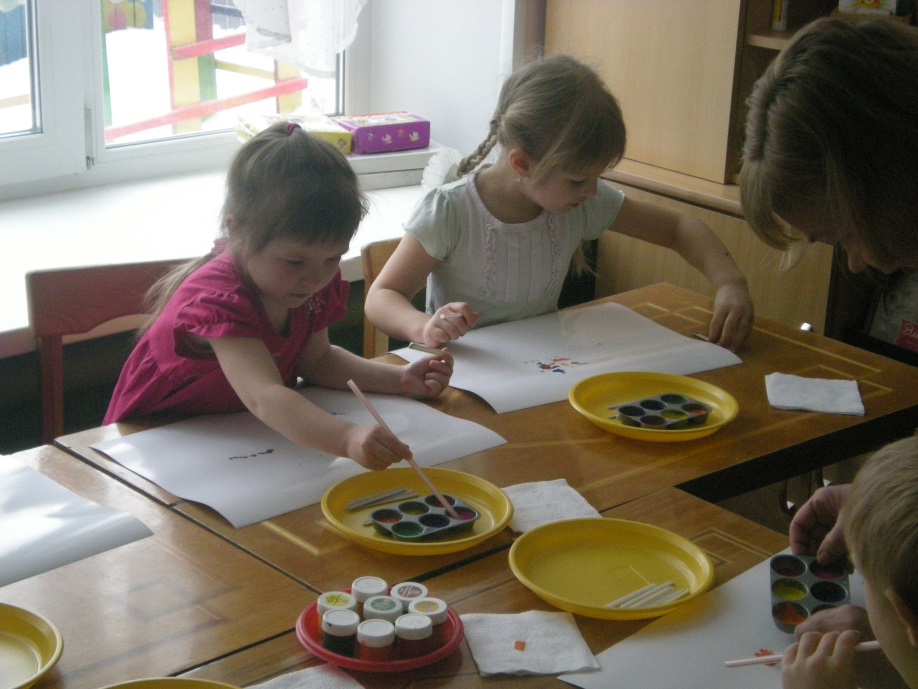 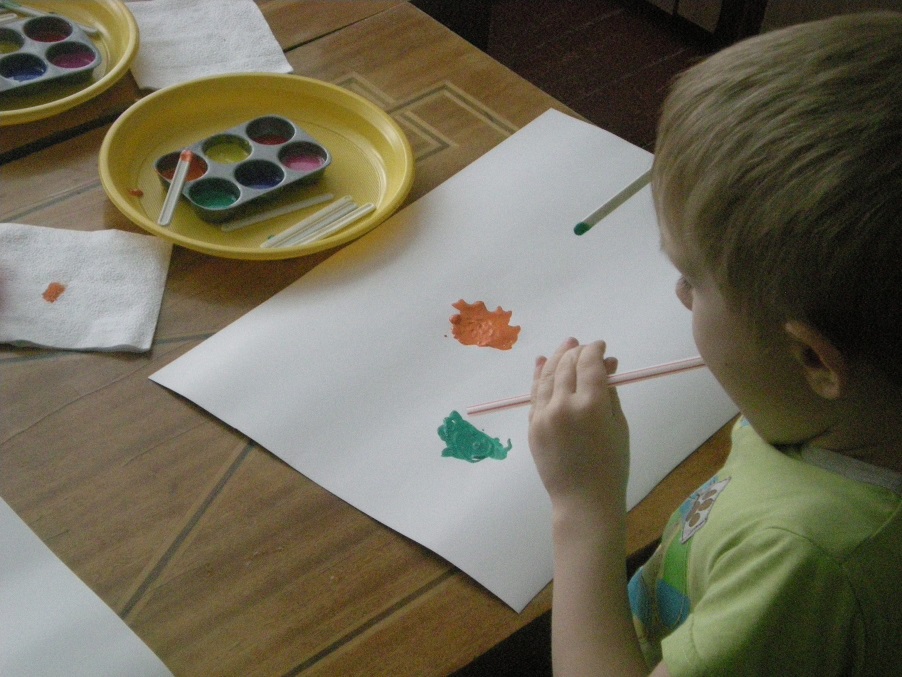 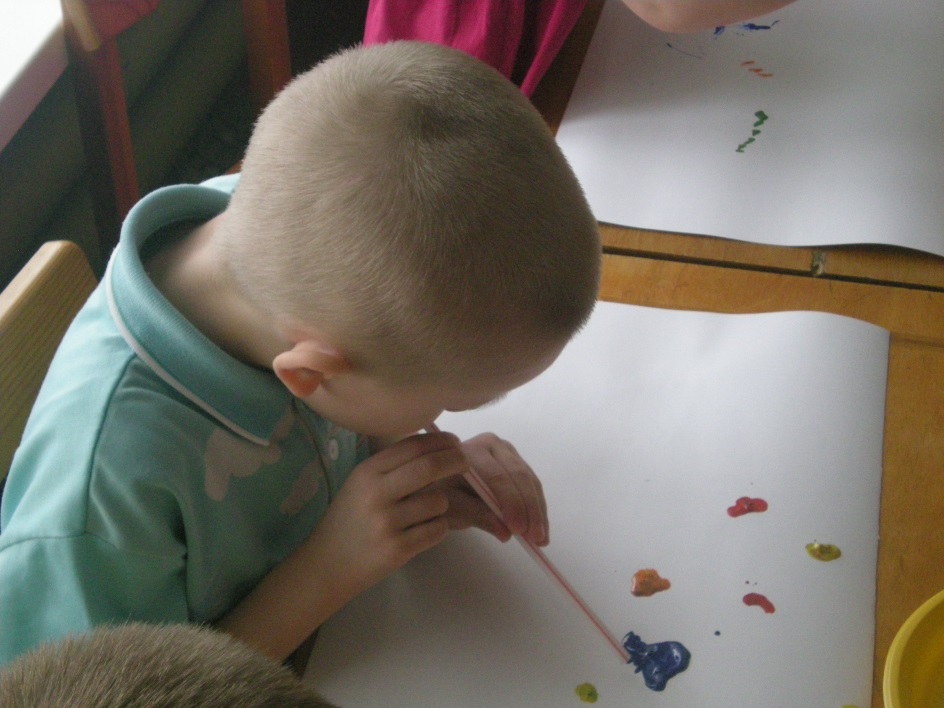 Логопедический кружок
Речевичок
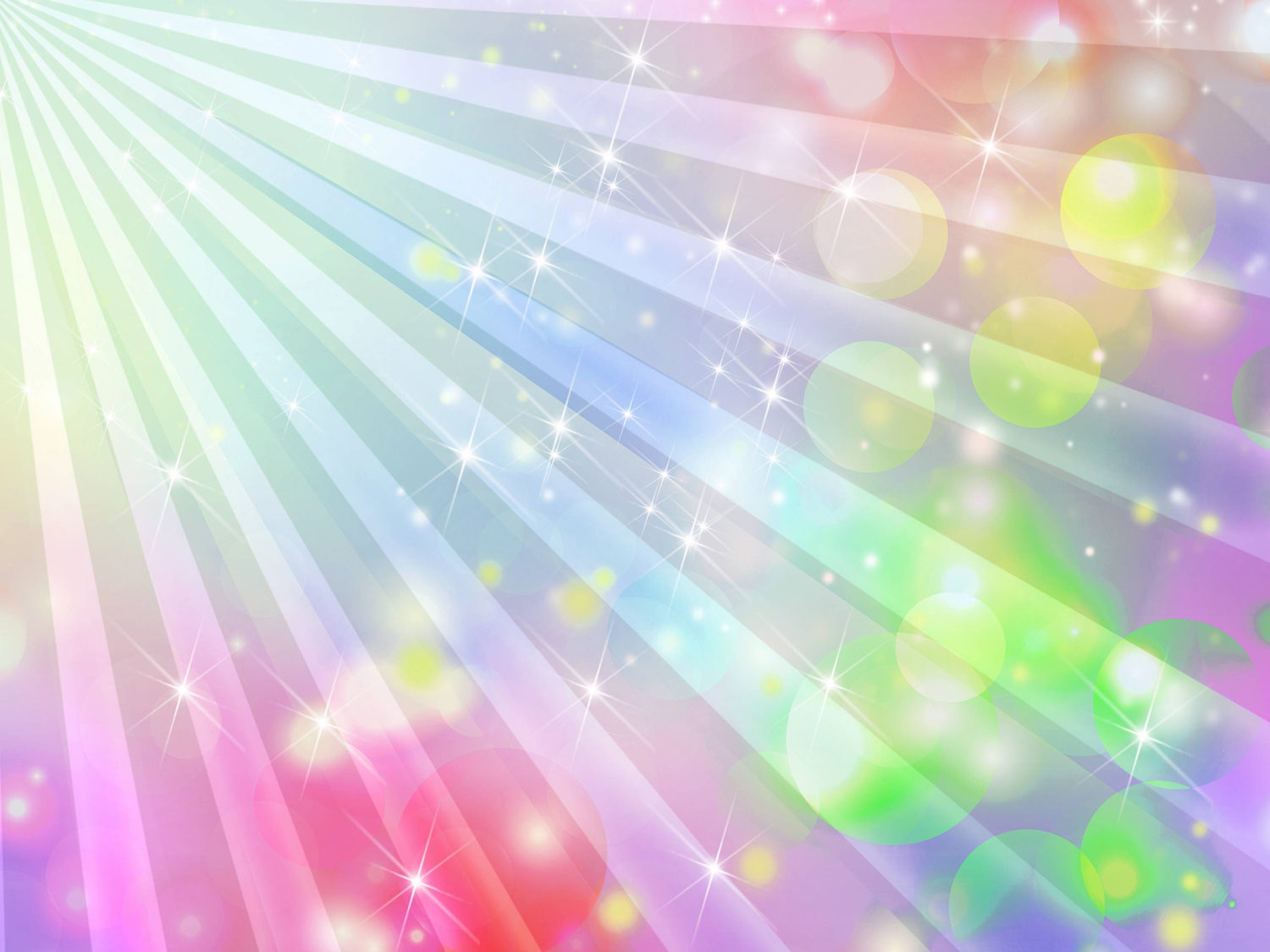 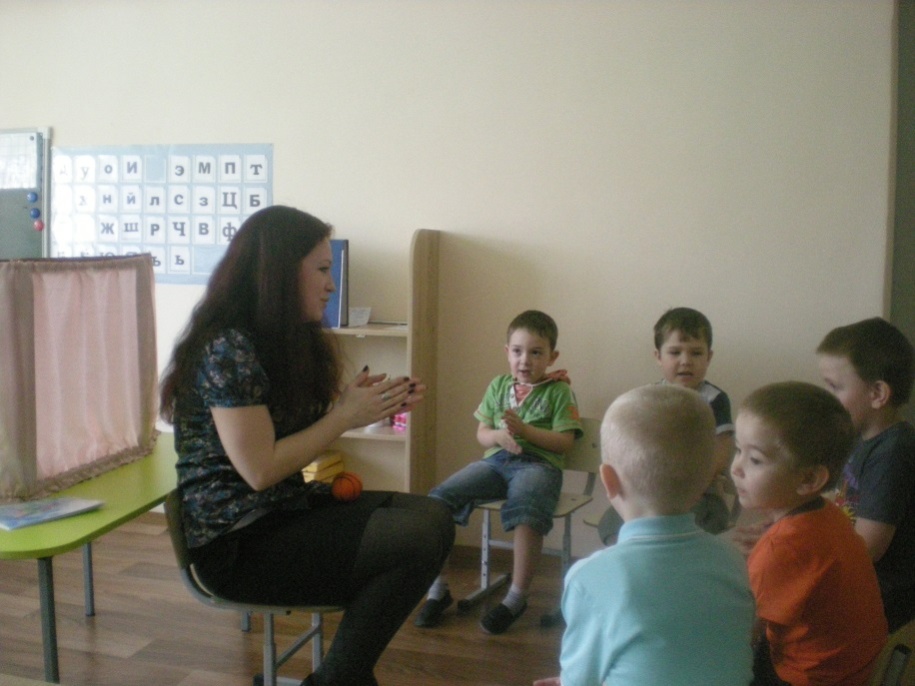 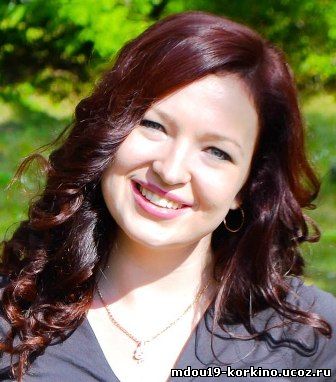 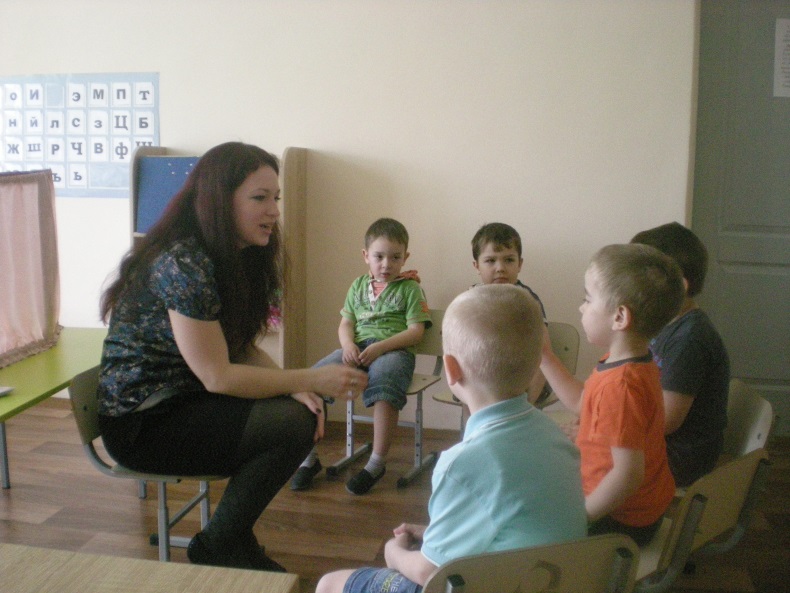 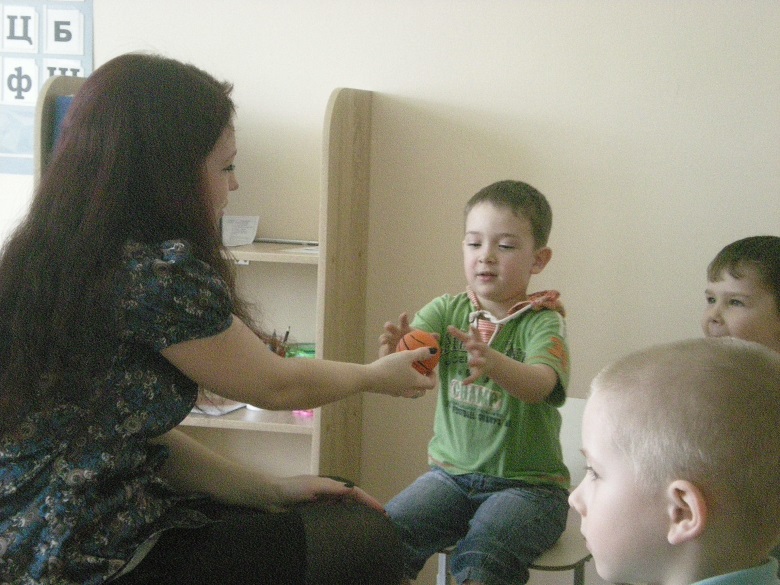 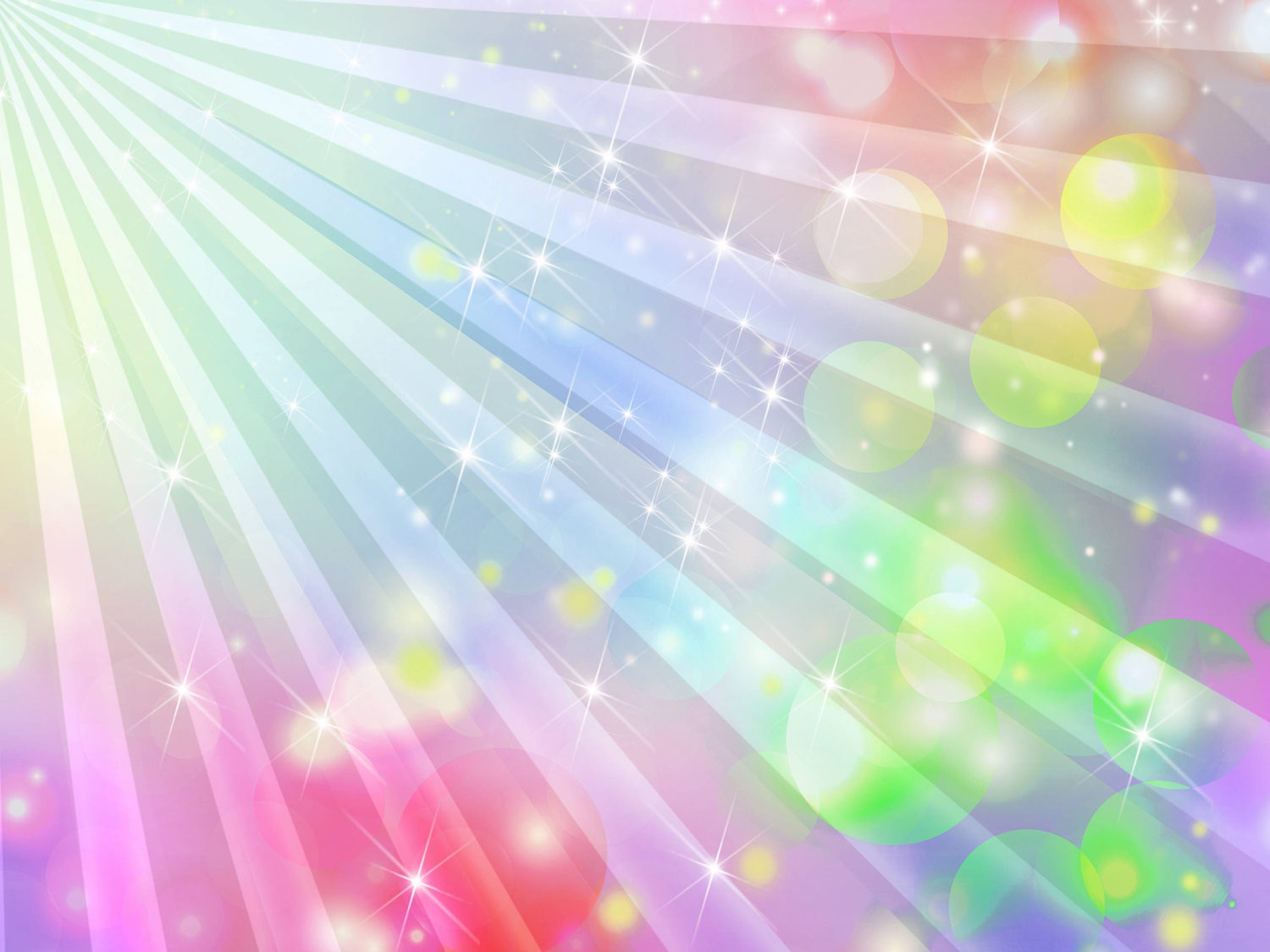 Спортивная секция 
«Крепыш»
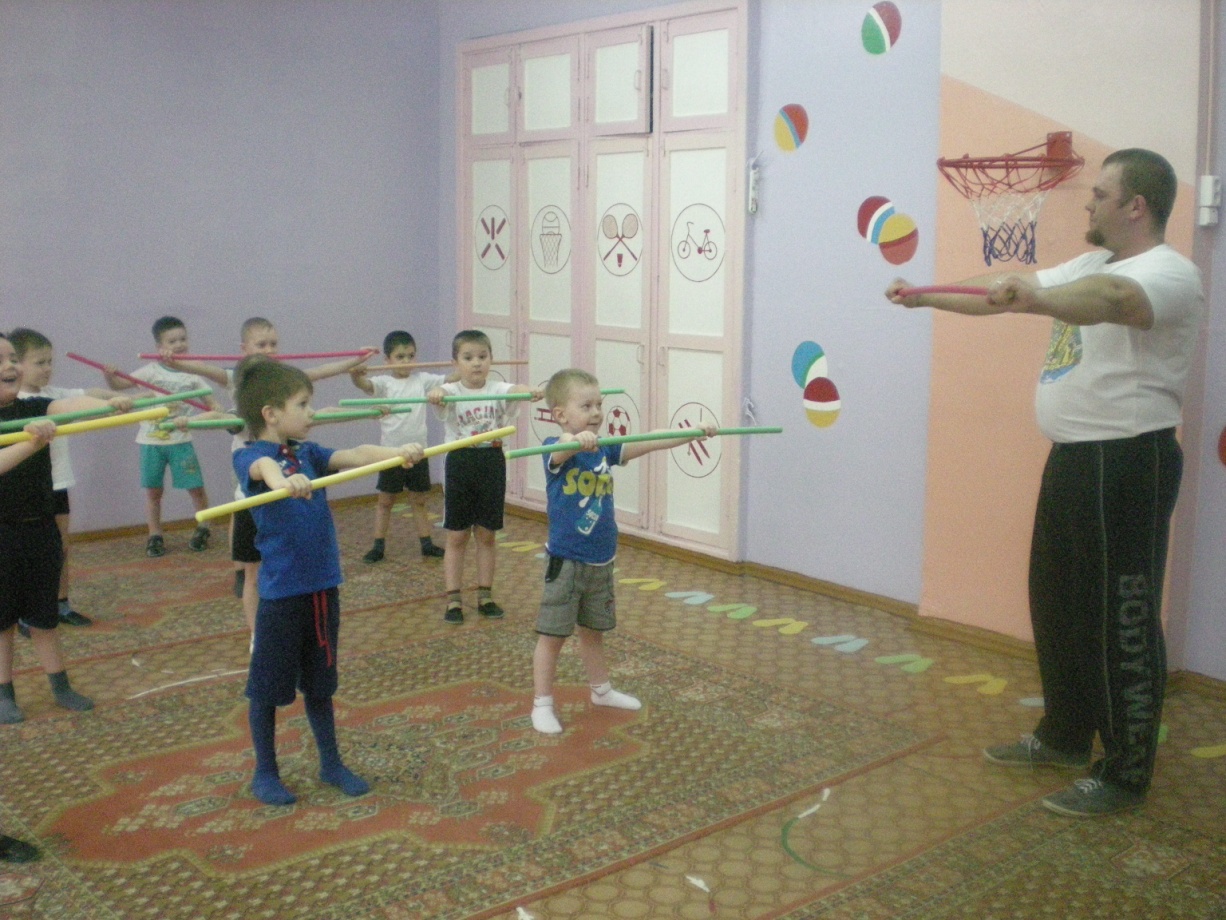 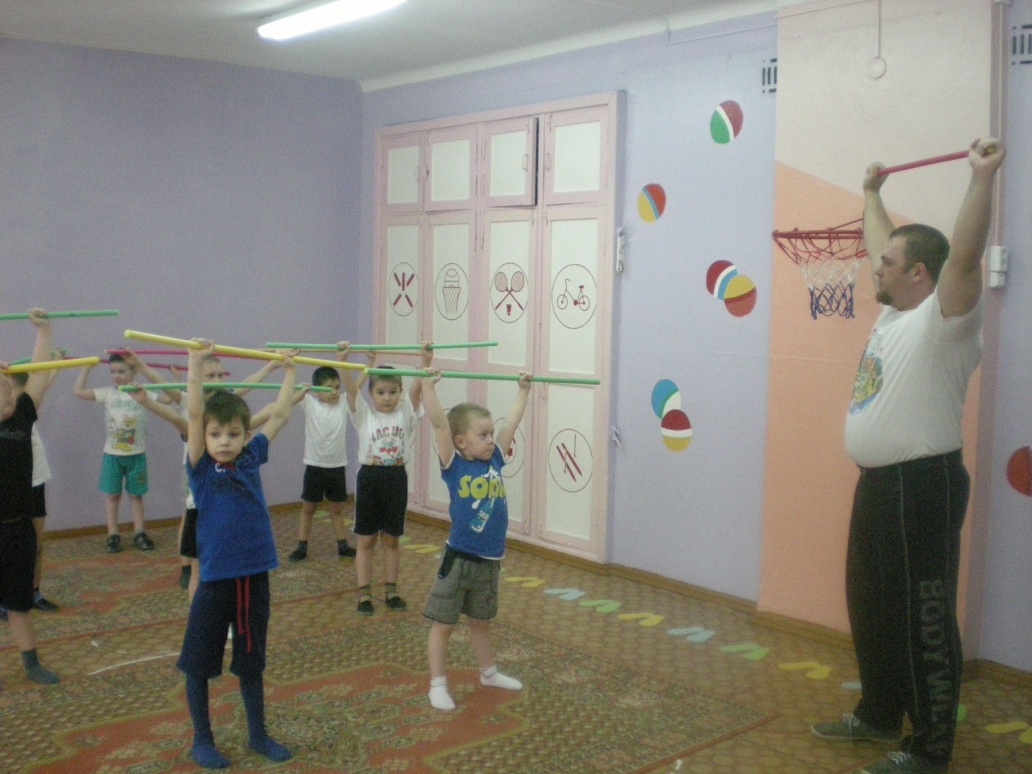 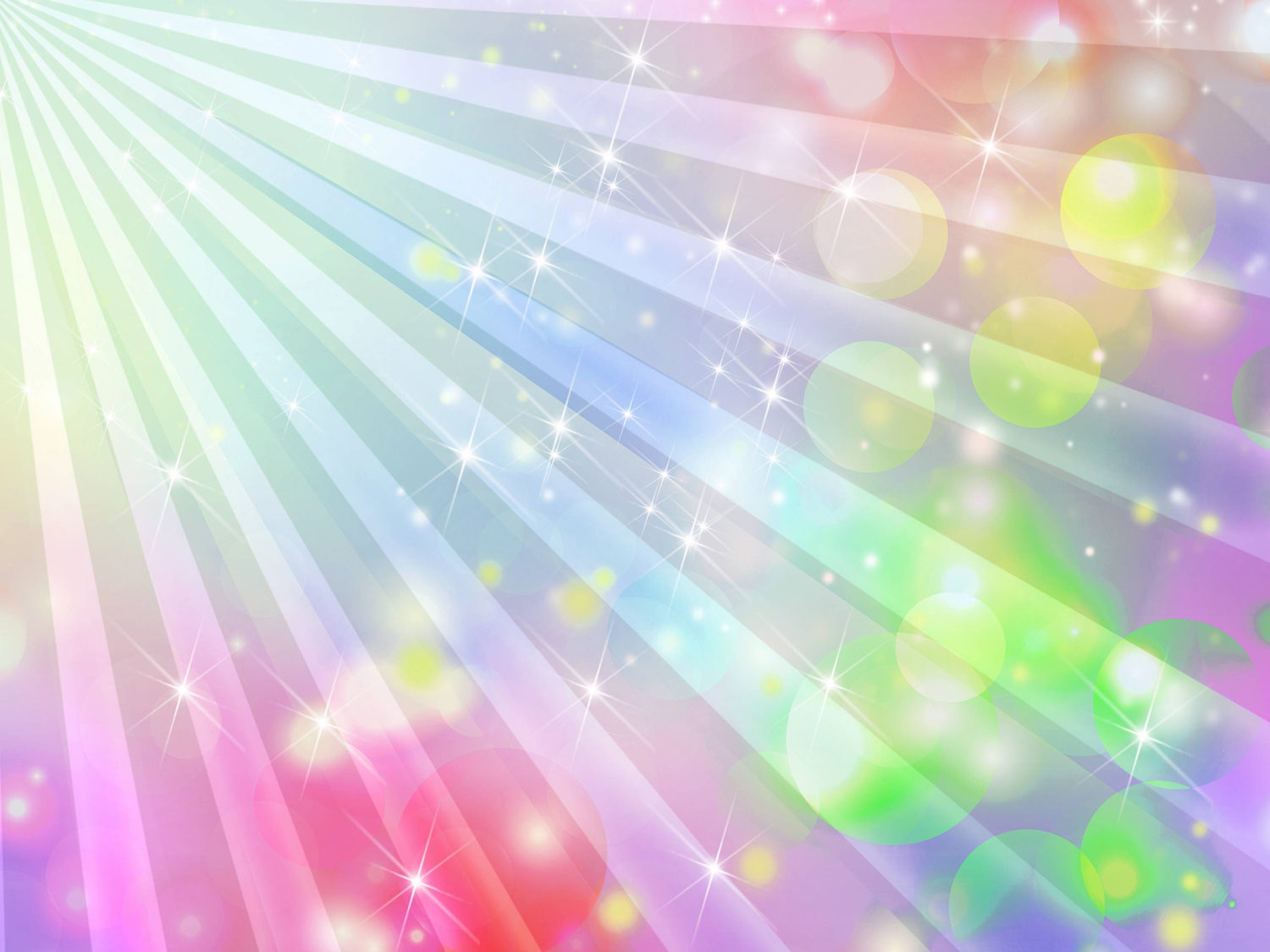 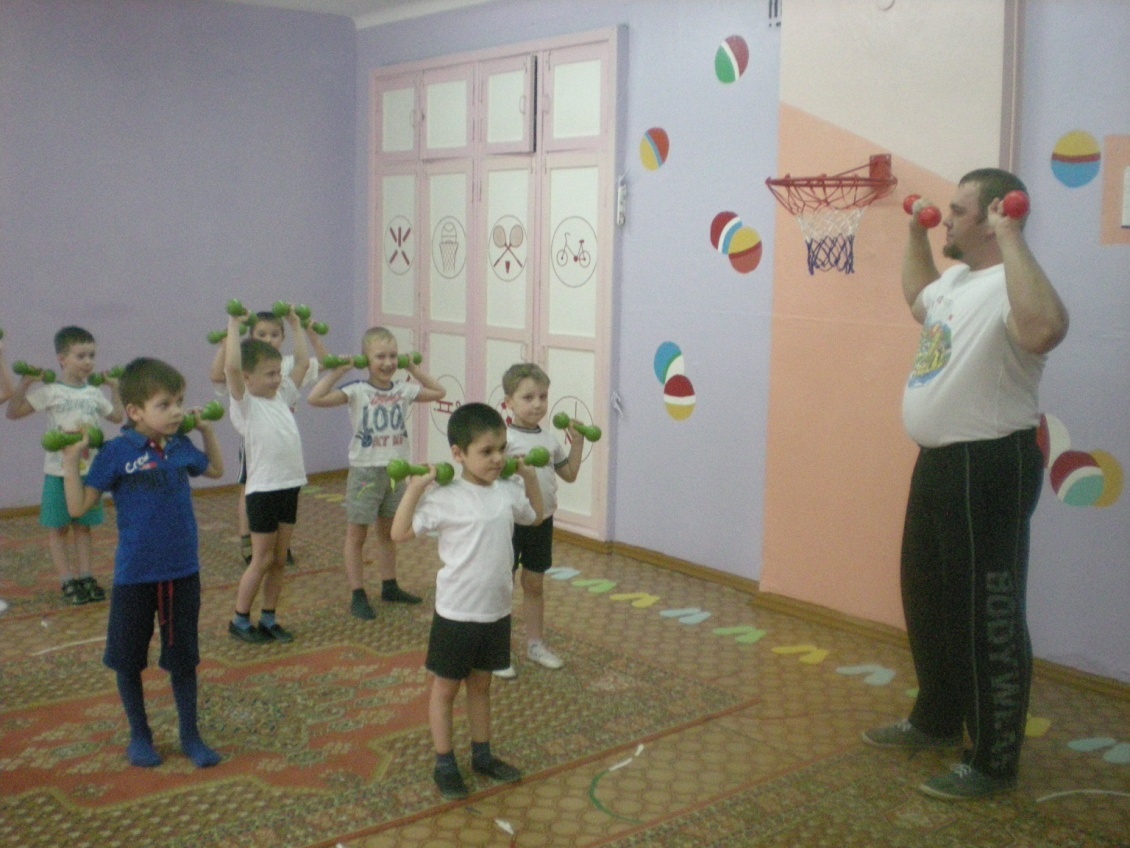 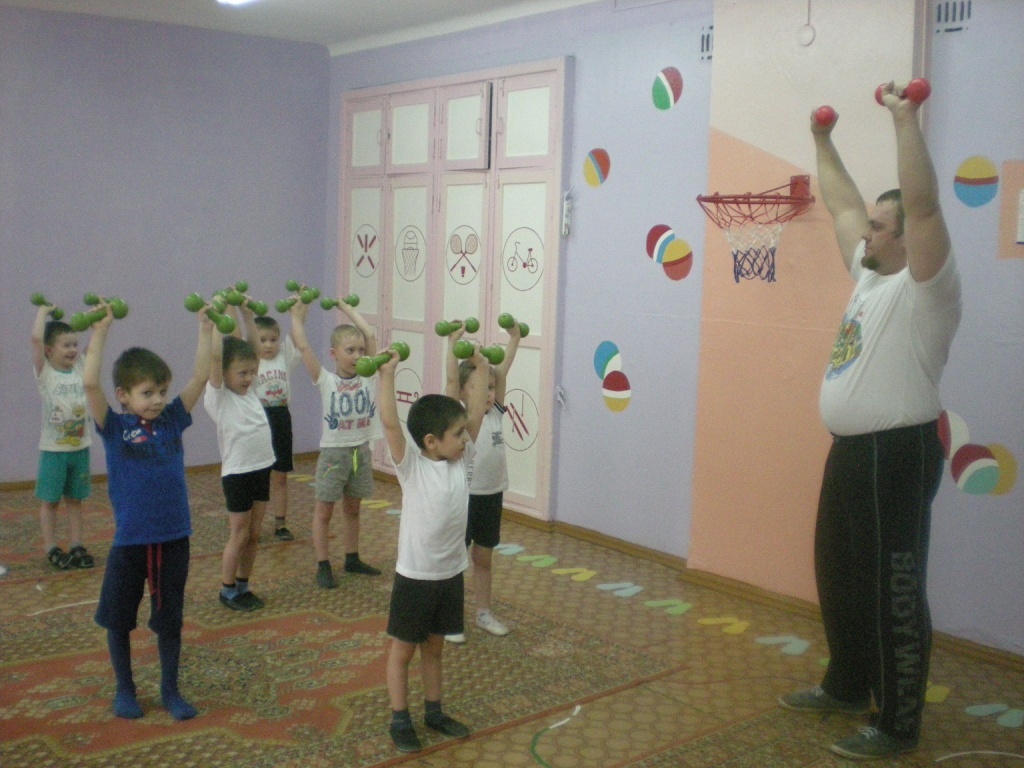 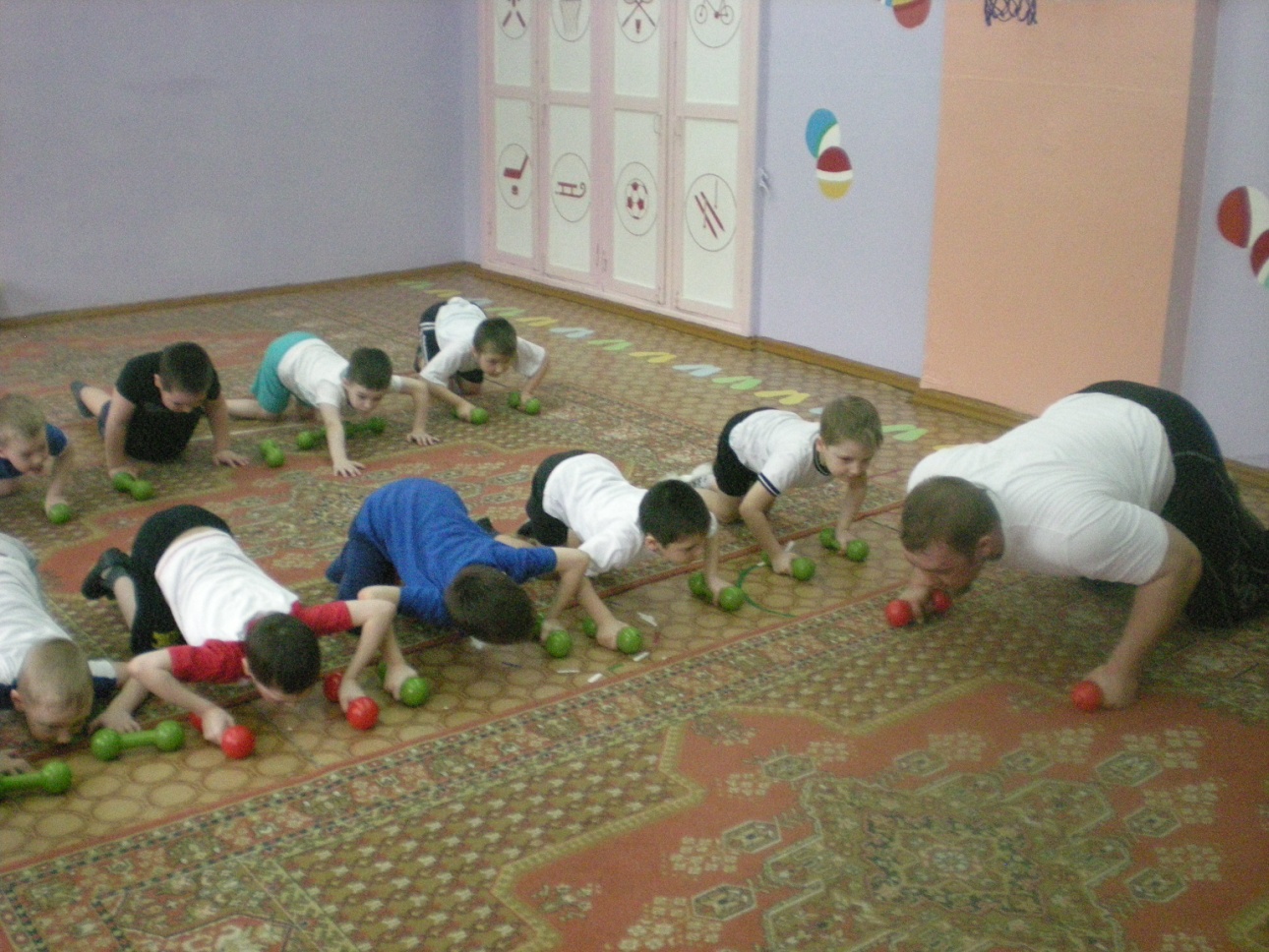 Наши выпускники
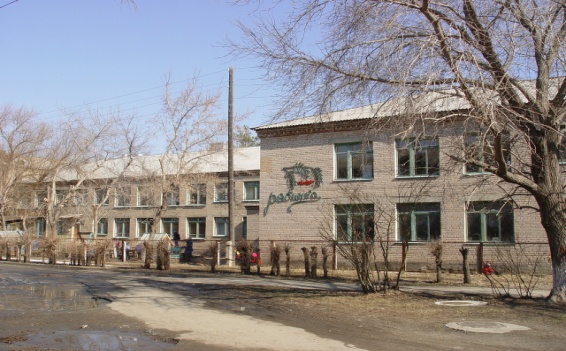 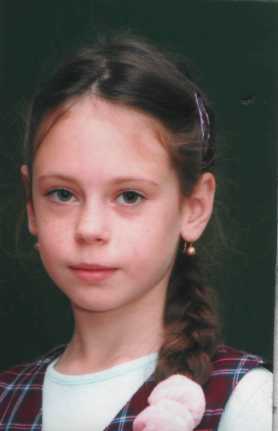 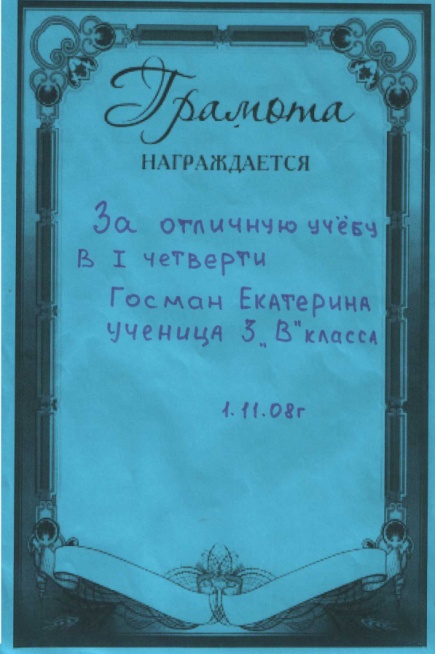 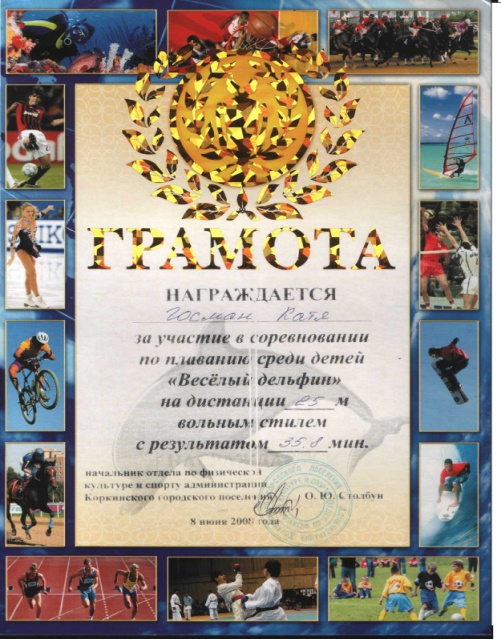 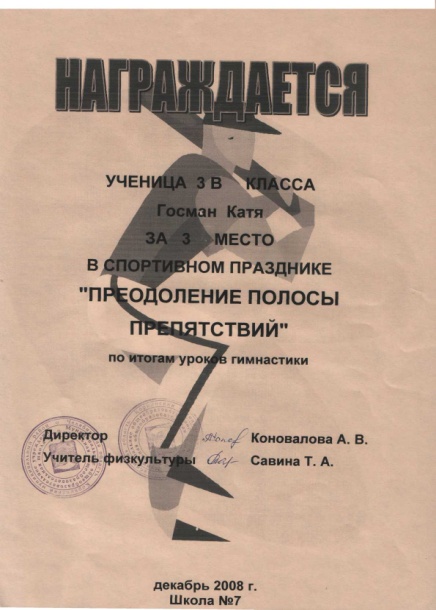 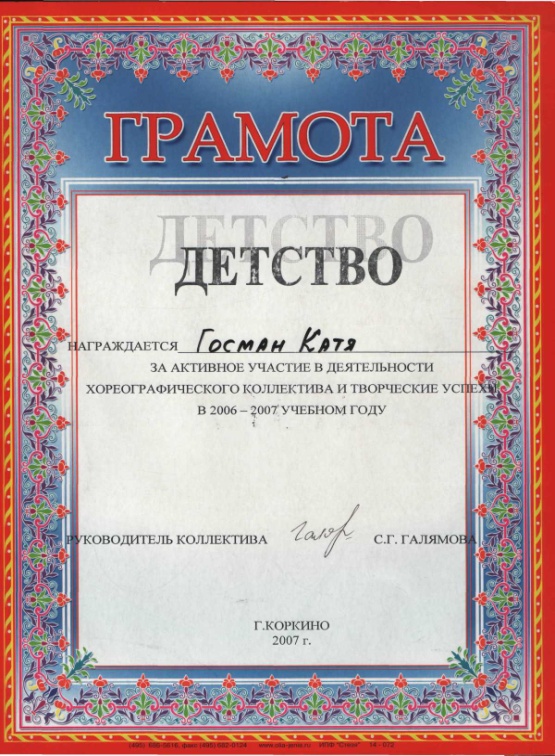 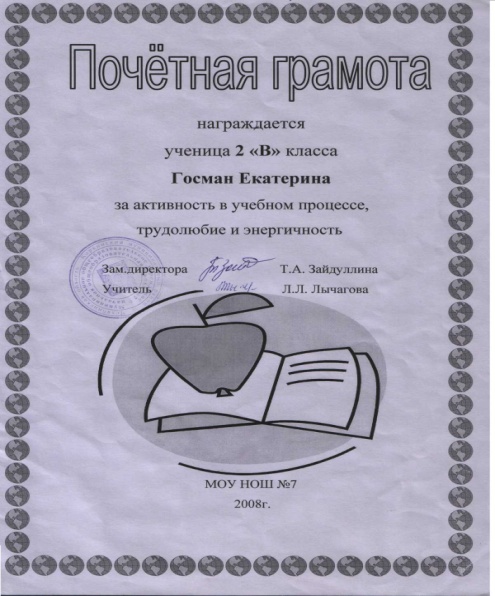 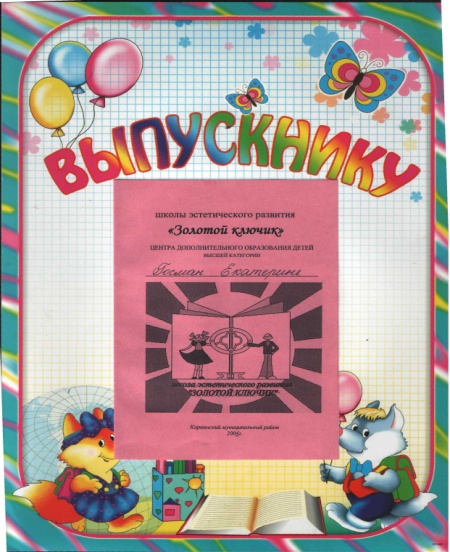 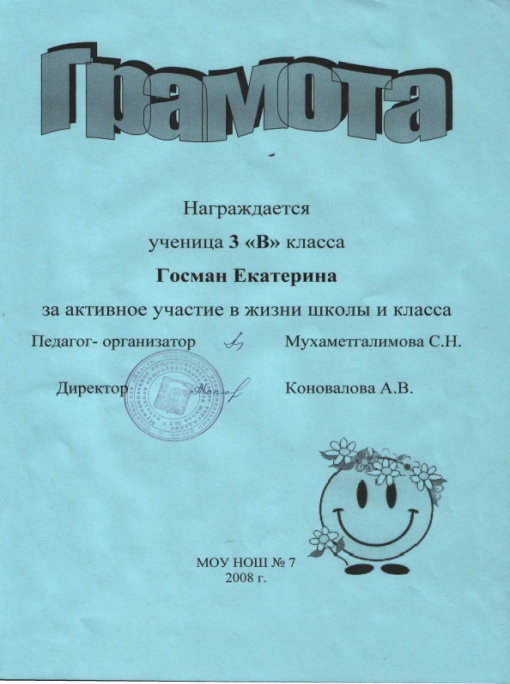 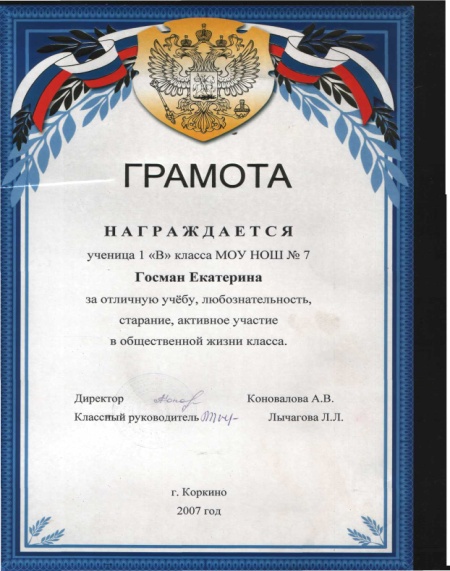 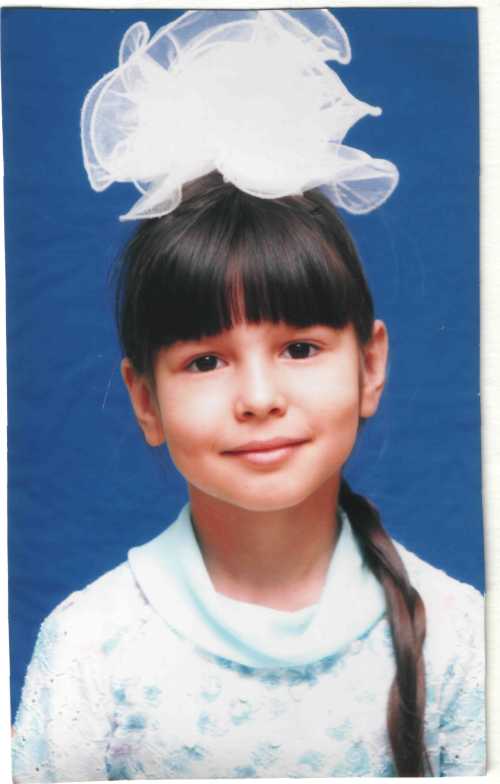 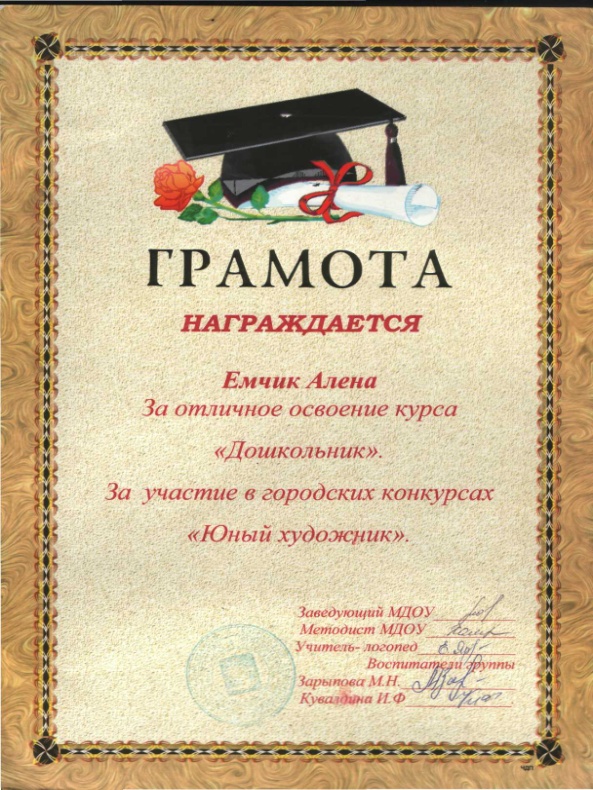 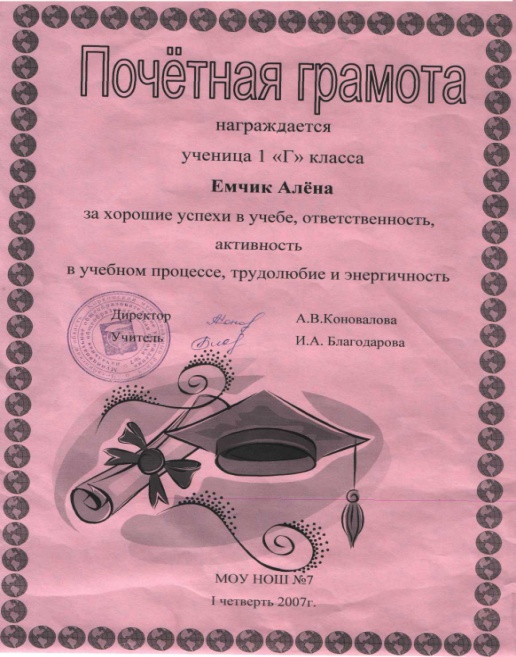 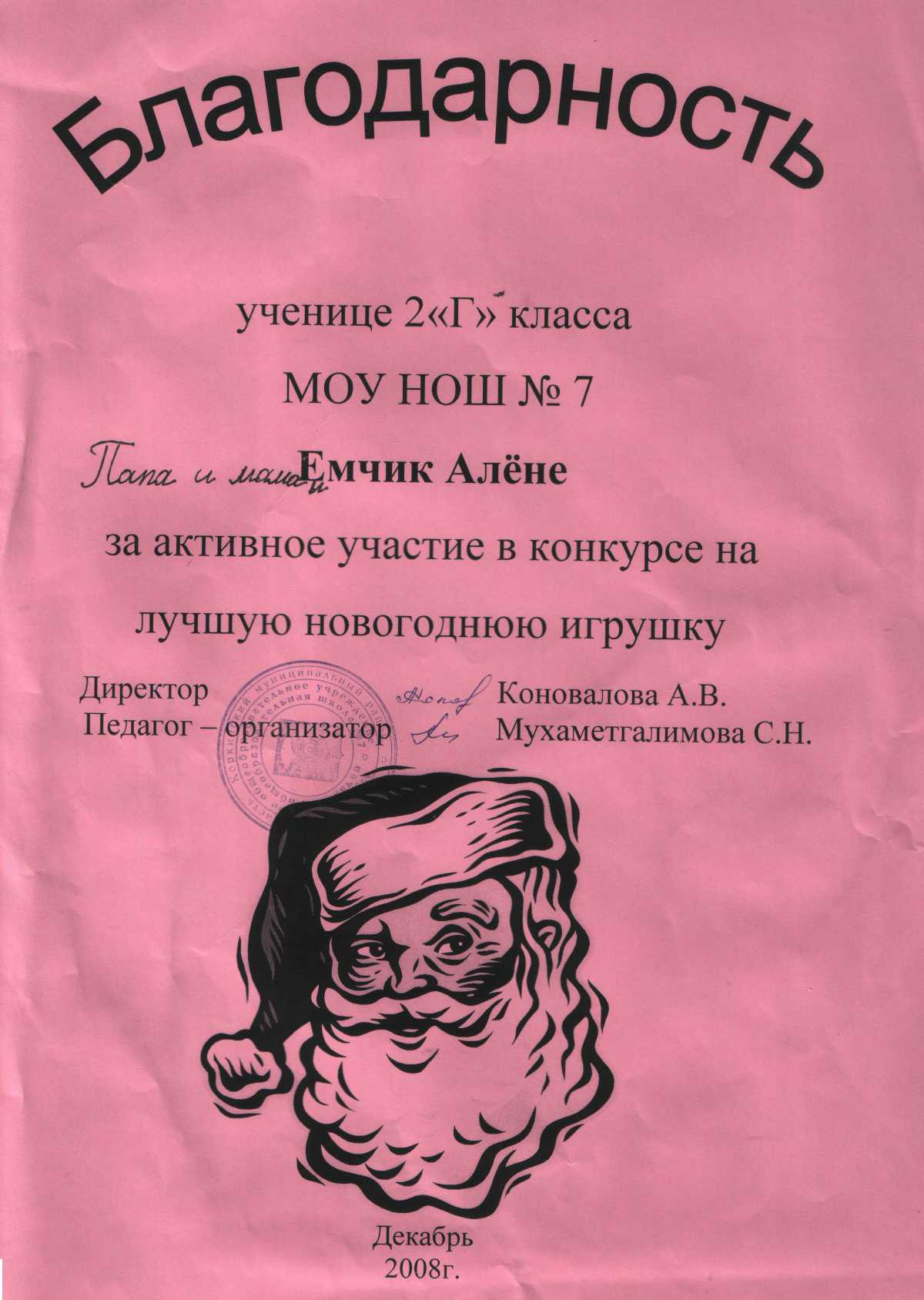 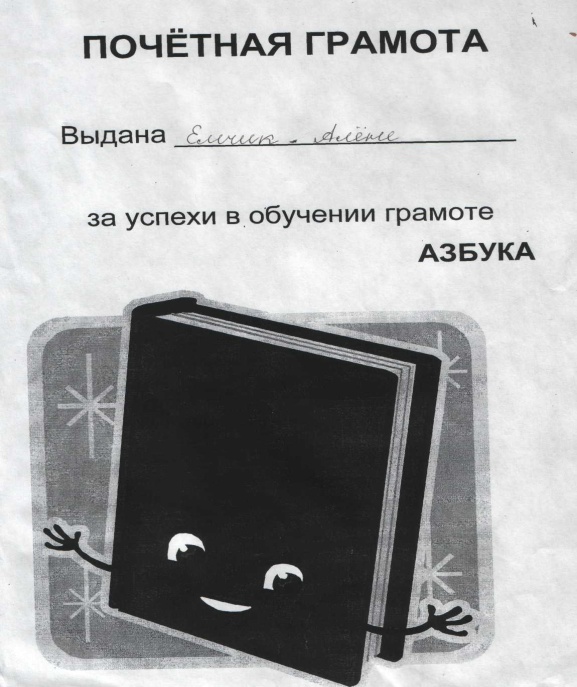 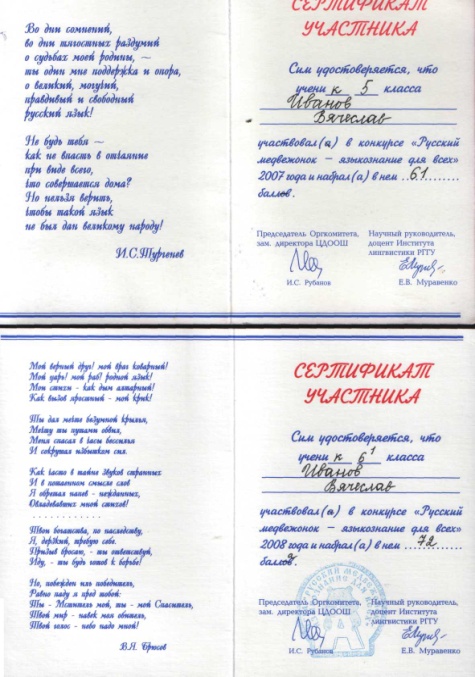 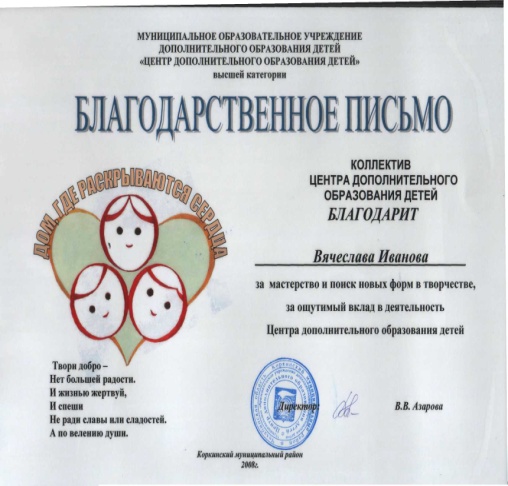 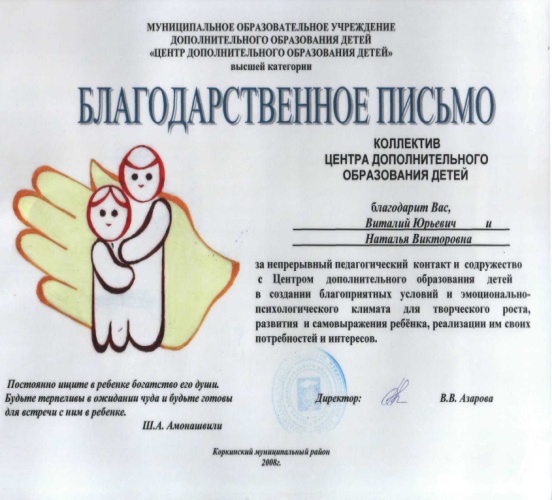 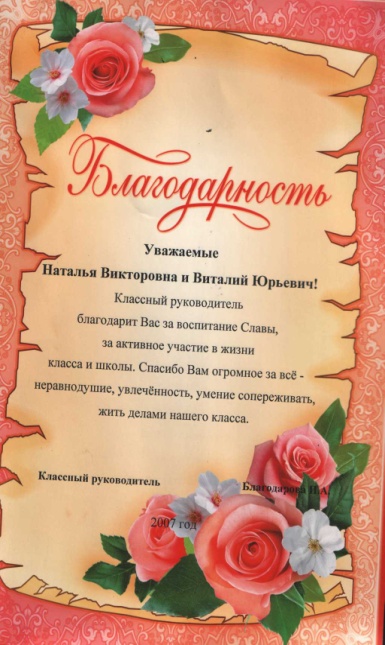 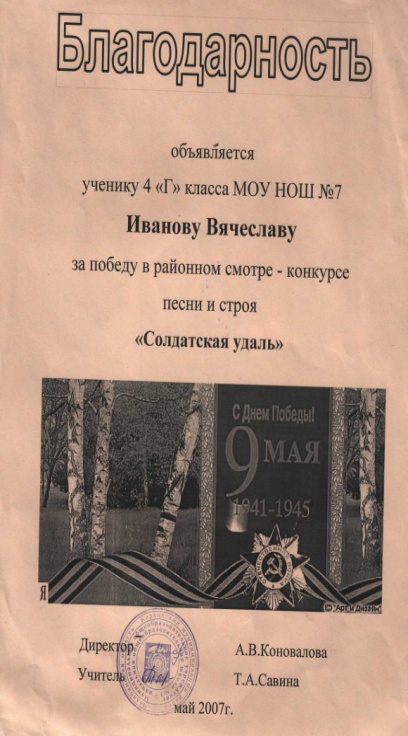 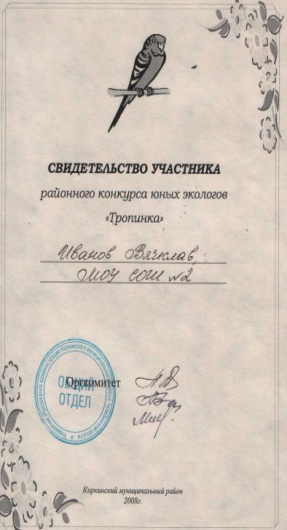 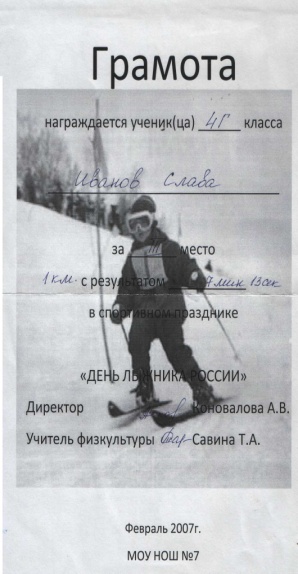 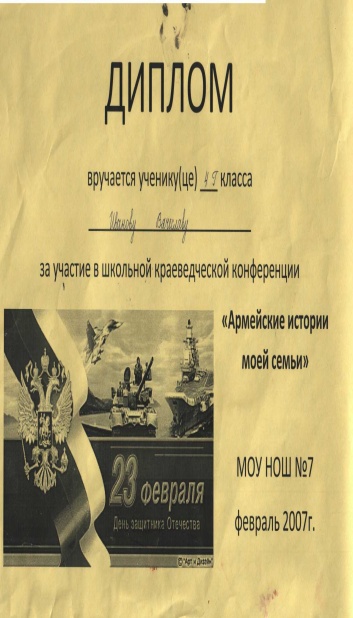 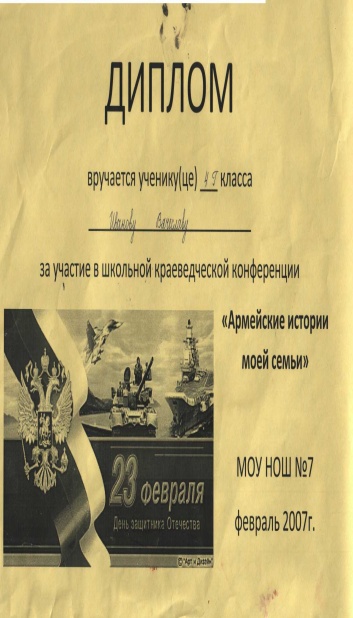 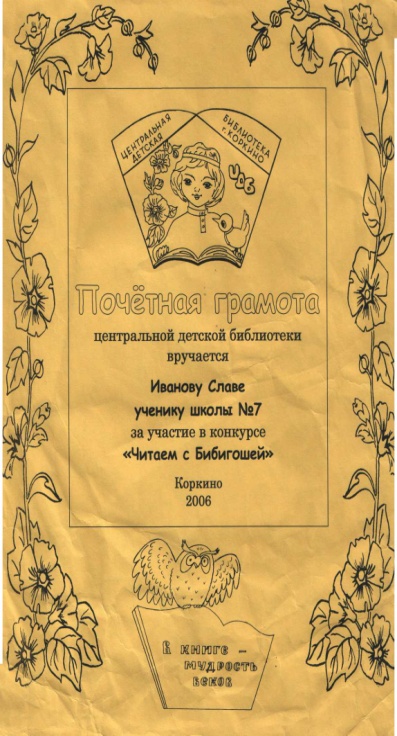 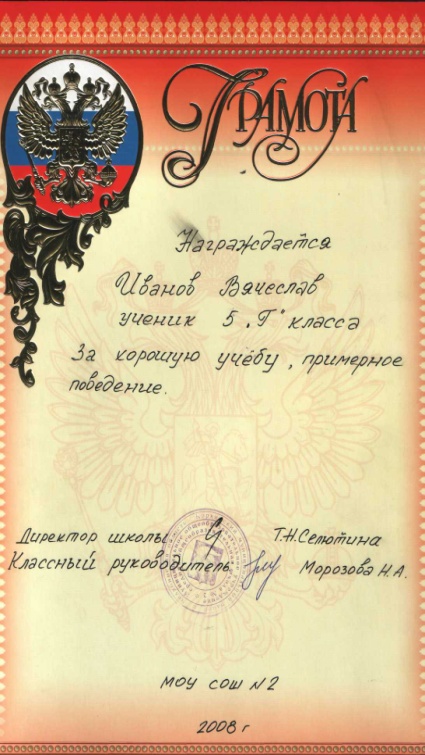 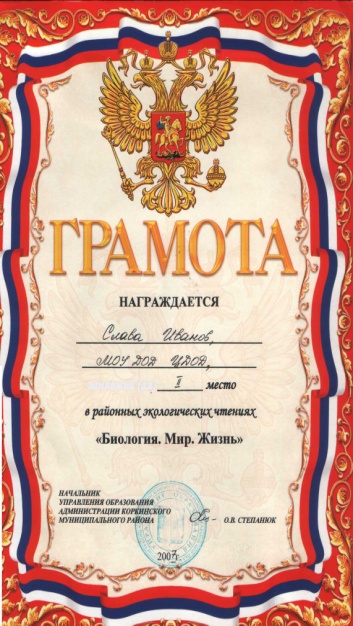 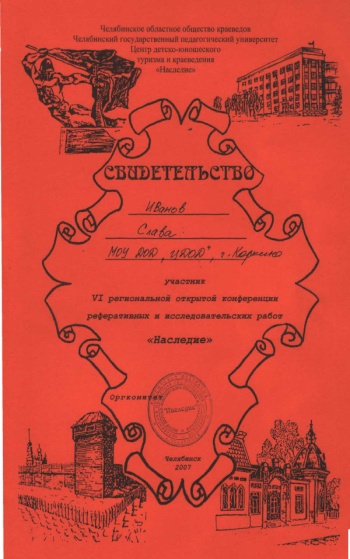 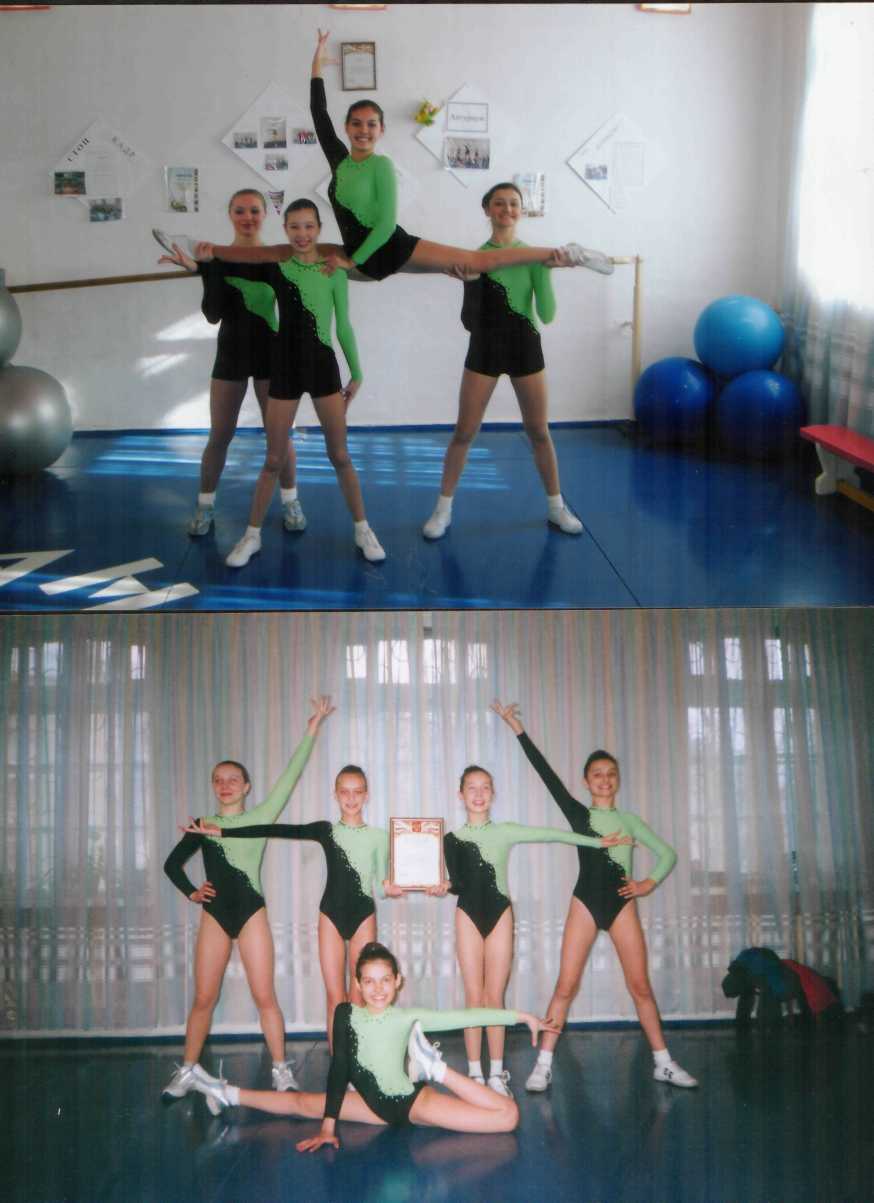 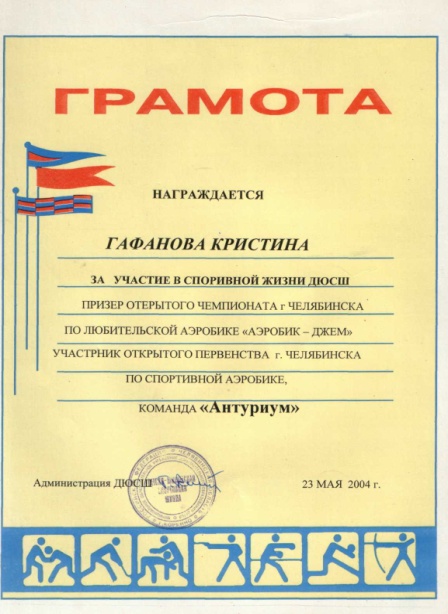 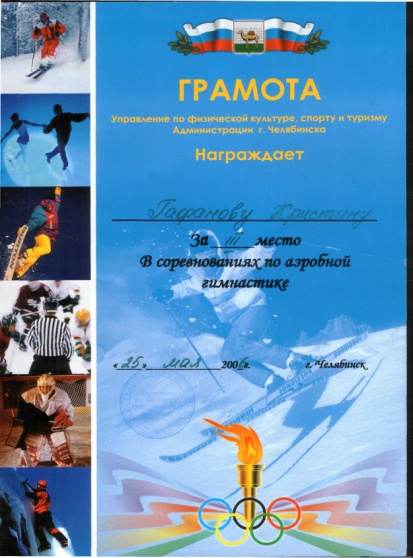 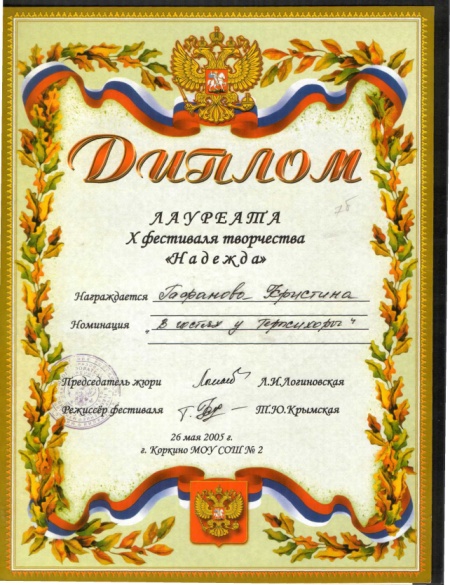 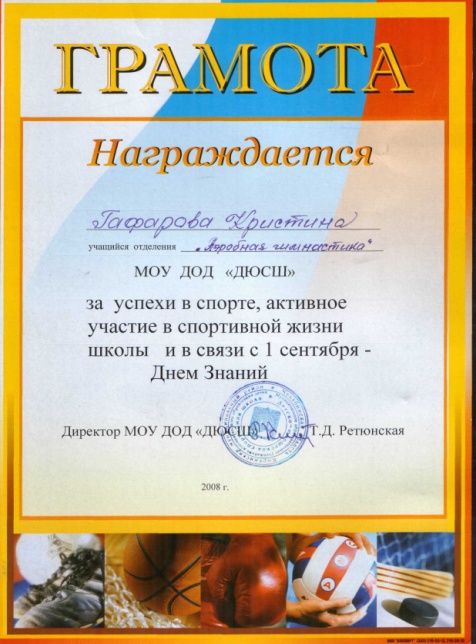 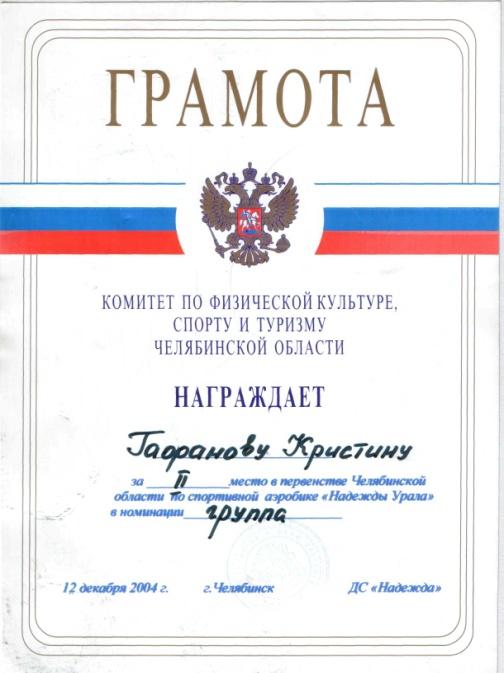 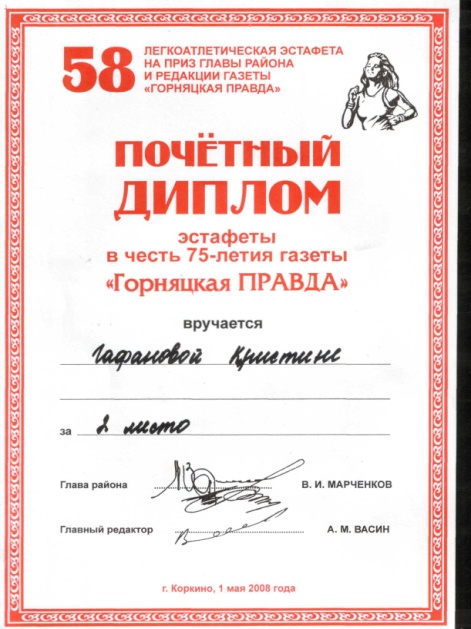 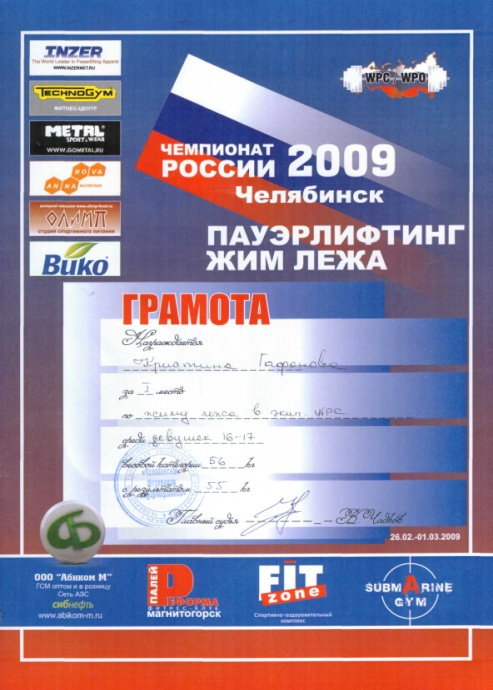 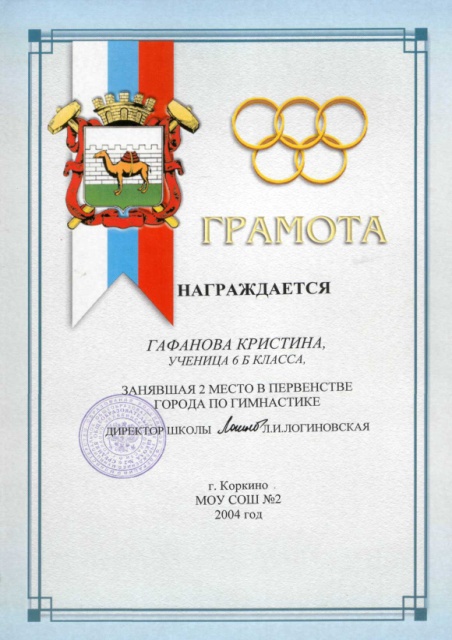 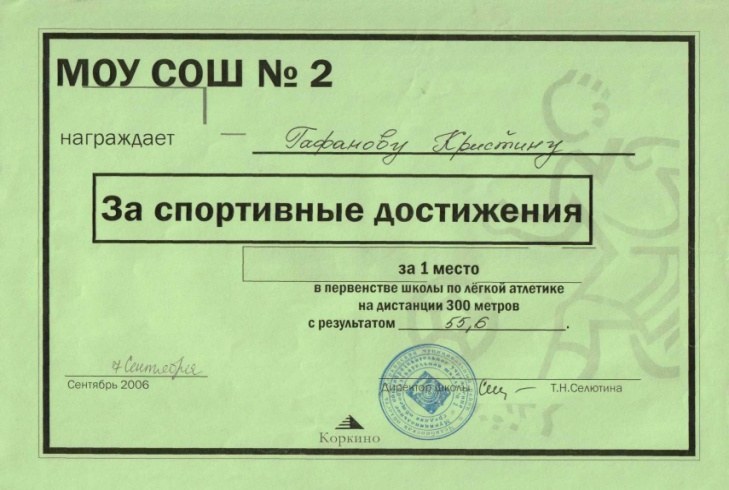